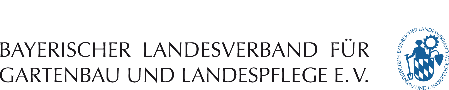 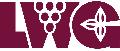 GartenKlimA – Klimawandel im Freizeitgartenbau
Urban Gardening
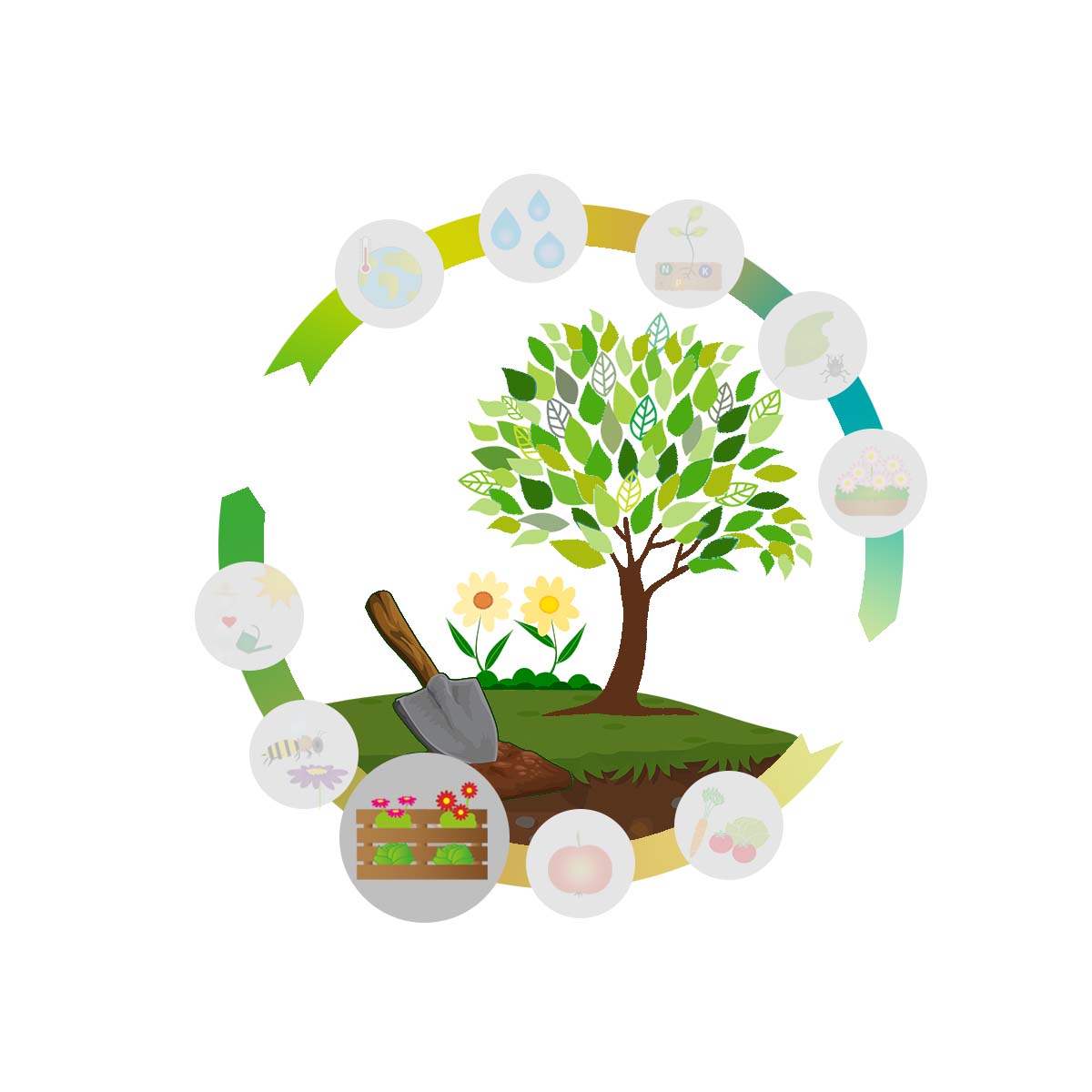 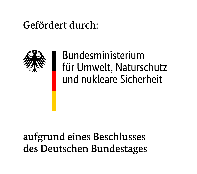 (1)
GartenKlimA  -  mehr unter www.garten-klima.de
Gliederung
Urban Gardening – Eine Vielfältige Erscheinung
Lebensraum Stadt
Gärtnern für Klima & Umwelt
Anregungen für die Praxis
Fazit
Gliederung
Urban Gardening
- Eine vielfältige Erscheinung
Was ist „Urban Gardening“?
Urban Gardening = Gärtnern in der Stadt
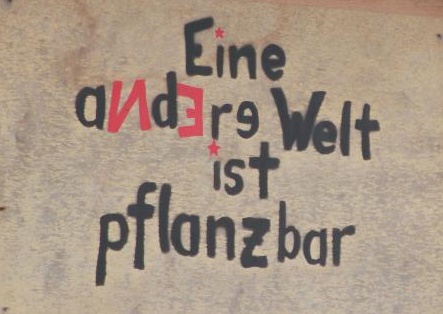 Gemeinsam auf öffentlichen, bisher vernachlässigten Flächen oder in Gemeinschafts-gärten
Privat auf Fensterbank Balkon oder Terrasse
Urban Gardening
(2)
Häufig stehen Gemeinschaft und Miteinander im Vordergrund
Motto: Die Stadt soll grün und essbar werden!
(3)
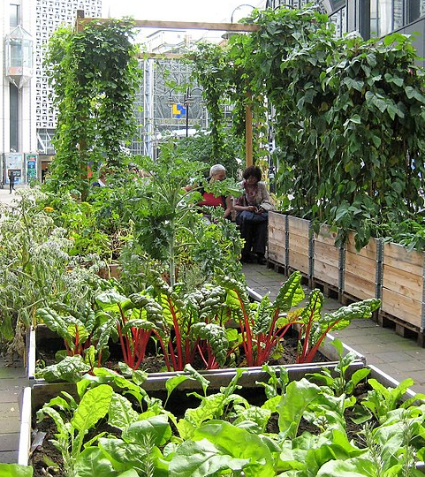 Urban Gardening
Urban Gardening
Urban Farming
Anbau von Obst, Gemüse und Zierpflanzen durch Stadtbewohner zur Selbstversorgung
Kein wirtschaftlicher Hintergrund
Anbau von Nutzpflanzen z. T. in Kombination mit Tierhaltung 
Gewerblich organisiert zur Versorgung eines größeren Personenkreises
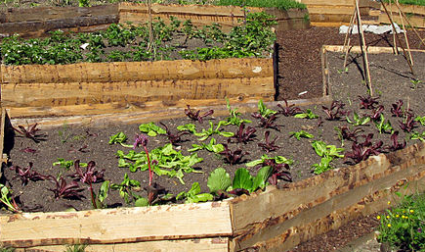 (4)
Urban Gardening
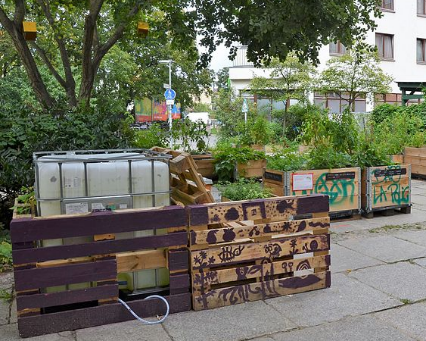 (5)
Wie alles begann…
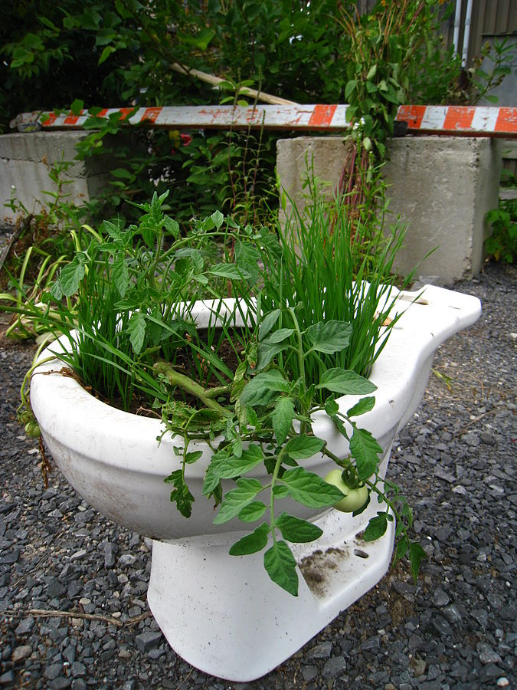 Wurzeln im New York der 1970er-Jahre
Anfänglich Protestbewegung gegen schlechte Lebensbedingungen in der Stadt 
„Guerilla Gardening“ = Urban Gardening mit politischen Motiven
Erste Initiativen in Deutschland ab Mitte der 1990er-Jahre
(7)
Urban Gardening
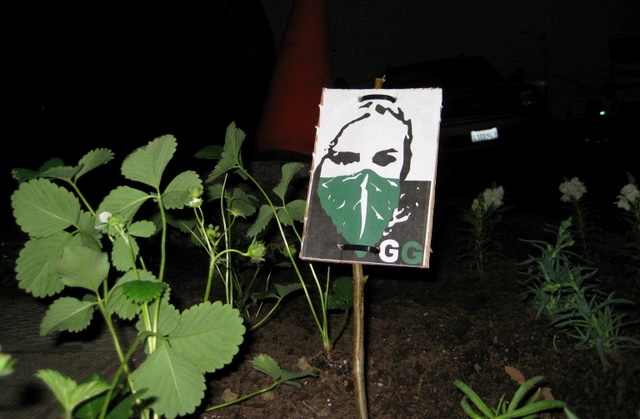 (6)
Urban Gardening-Projekte in Deutschland
Die „Essbare Stadt“ Andernach
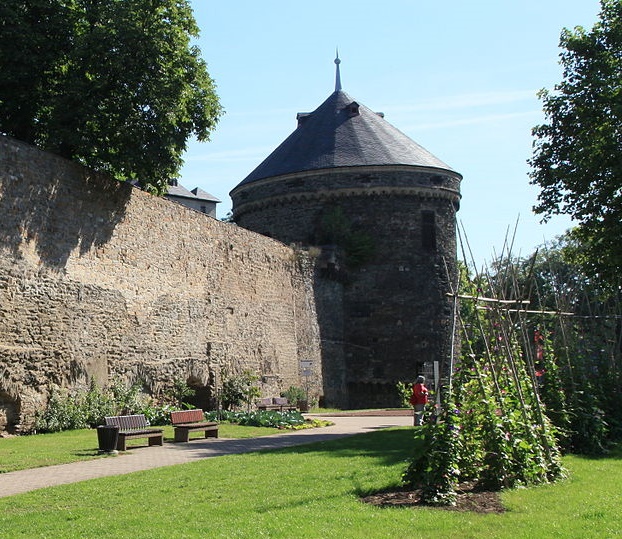 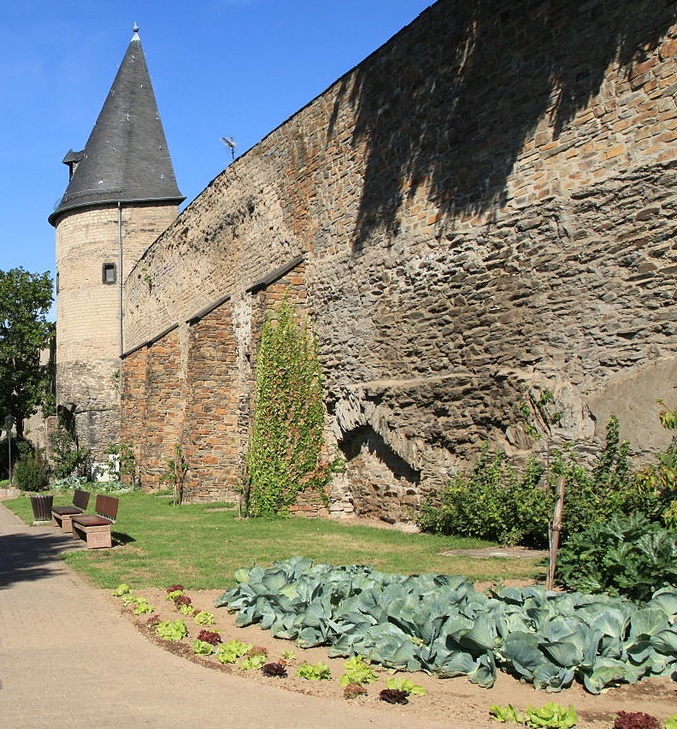 Urban Gardening
(9)
(8)
Urban Gardening-Projekte in Deutschland
Der Berliner Prinzessinnengarten
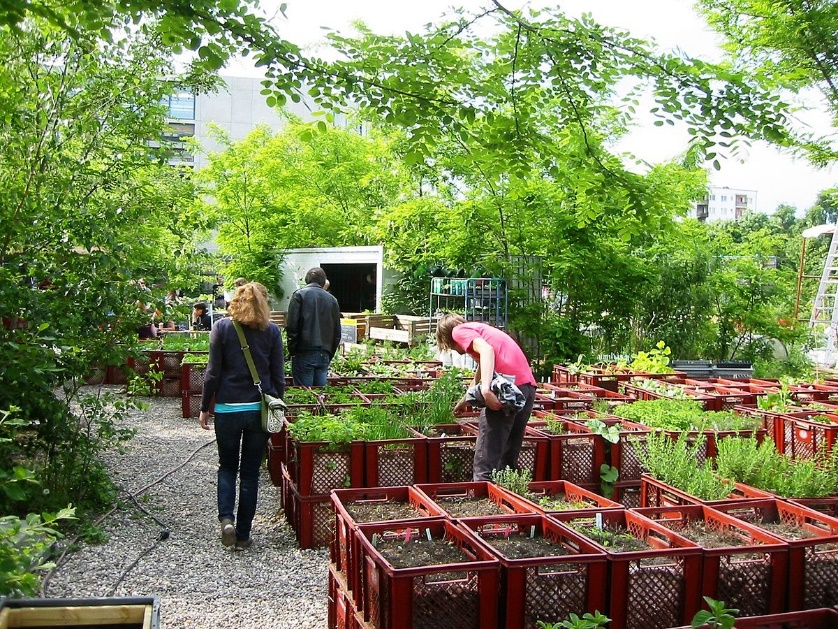 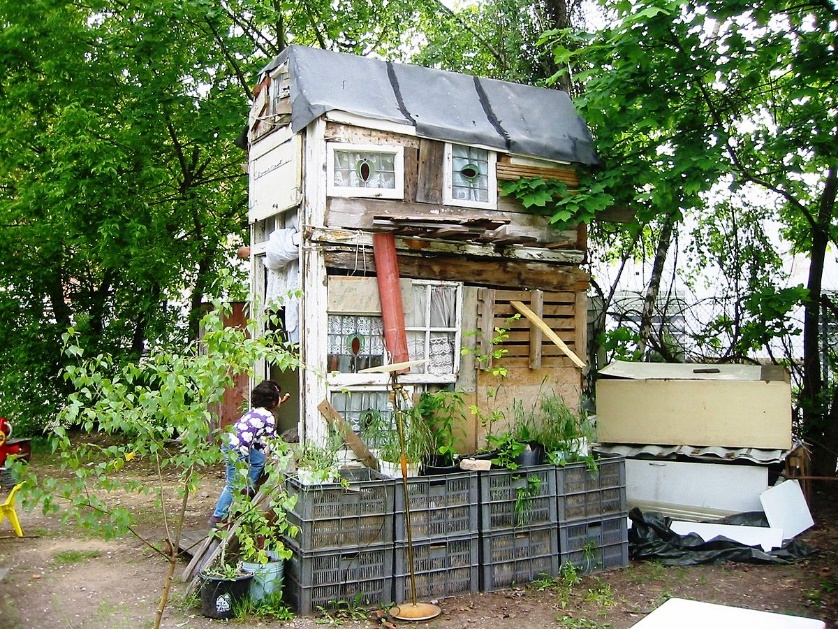 Urban Gardening
(10)
(11)
Spielmöglichkeiten für Kinder
Kistengärten
Orte des Geschehens
Freiraum ist in der Stadt Mangelware
Zum Gärtnern wird jede noch so kleine, mehr oder weniger geeignete Fläche (um-)genutzt
Hinterhöfe
Parkhäuser
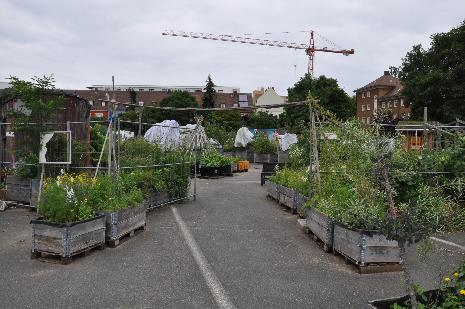 Dächer von Wohnanlagen
Brachflächen
Urban Gardening
Fensterbank, Balkon oder Terrasse
Flachdächer von Warenlagern
Großparkplätze
Ehemaliges Quellegelände
(12)
Bahndämme
Lebensraum Stadt
Lebensraum Stadt
(13)
Seit Anfang des Jahrtausends lebt mehr als die Hälfte der Bevölkerung in Städten
Das Stadtklima
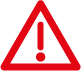 Erhöhte Schadstoffbelastung der Luft
Erhöhte Oberflächen- und Lufttemperatur
Veränderte Wind- und Niederschlagsverhältnisse
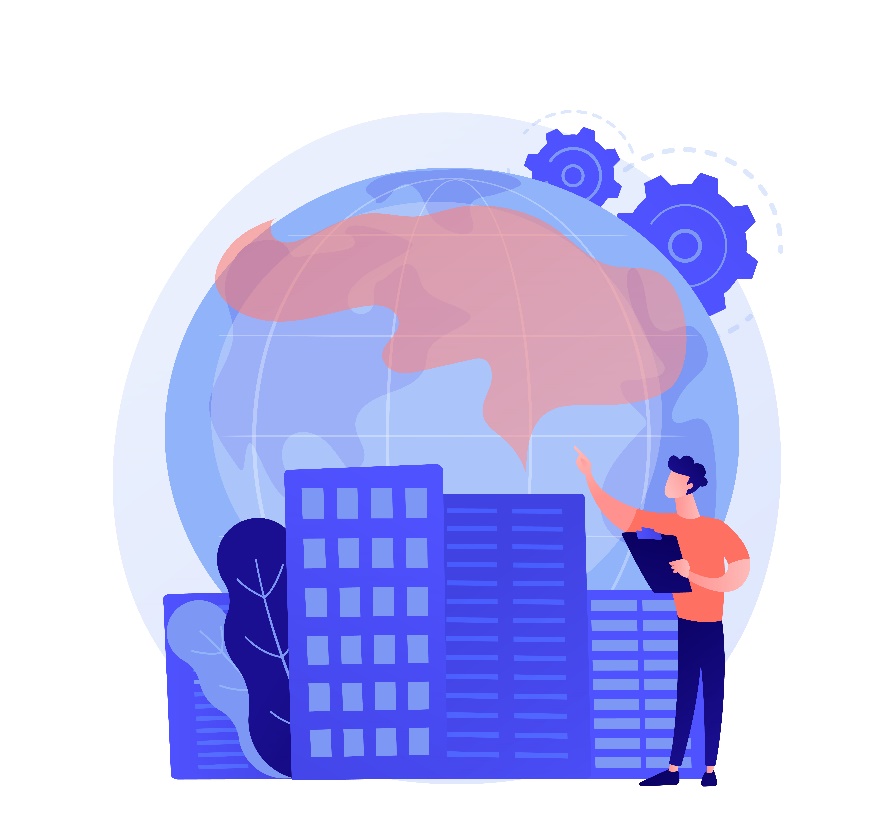 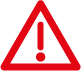 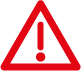 Lebensraum Stadt
Das Stadtklima belastet die menschliche Gesundheit
(15)
Der Wärmeinsel-Effekt
Reduzierte Verdunstung von versiegelten Flächen
Behinderte Luftströmung durch Gebäude
Bebauung und Versieglung führen zu erhöhten Temperaturen
Starke Erwärmung und Abstrahlung von Gebäuden
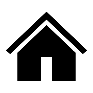 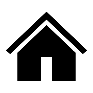 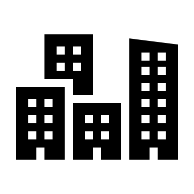 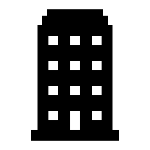 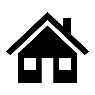 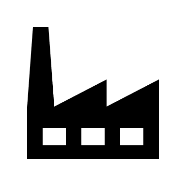 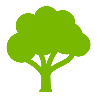 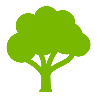 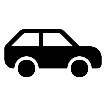 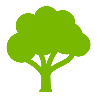 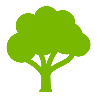 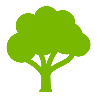 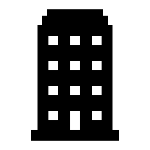 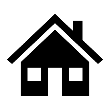 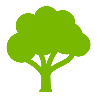 Je näher am Zentrum, desto wärmer
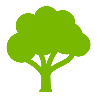 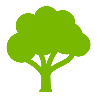 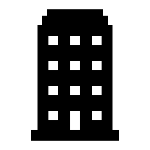 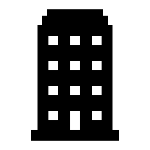 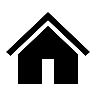 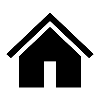 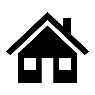 Lebensraum Stadt
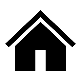 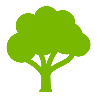 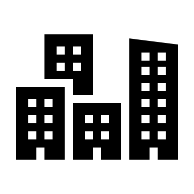 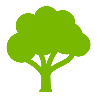 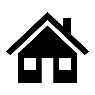 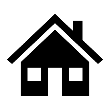 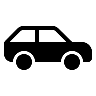 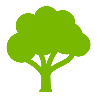 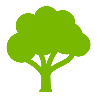 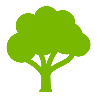 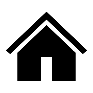 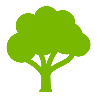 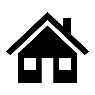 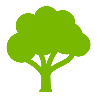 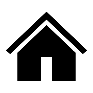 Stadt
Vorstadt
Umland
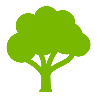 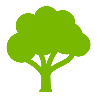 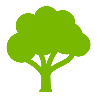 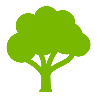 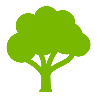 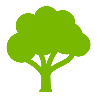 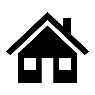 (16)
Städte im Klimawandel
Aufgrund des Wärmeinsel-Effekts ohnehin vergleichsweise hohe Temperaturen in der Stadt
Weitere Verschärfung infolge des Klimawandels
Städte sind von den Auswirkungen des Klimawandels in besonderem Maße betroffen
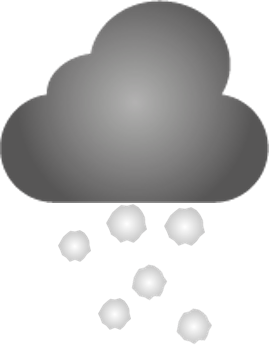 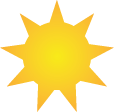 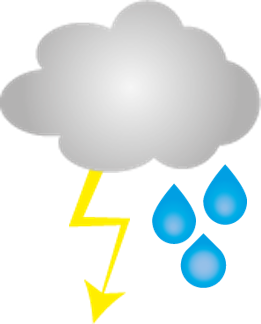 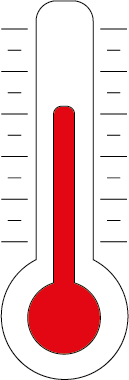 Lebensraum Stadt
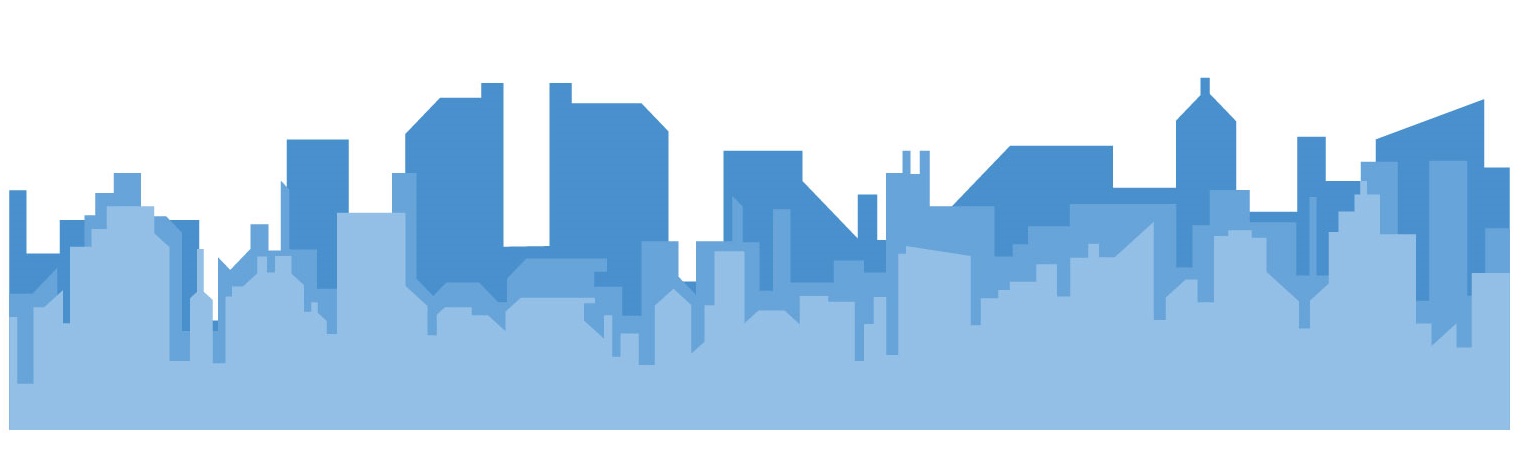 (17)
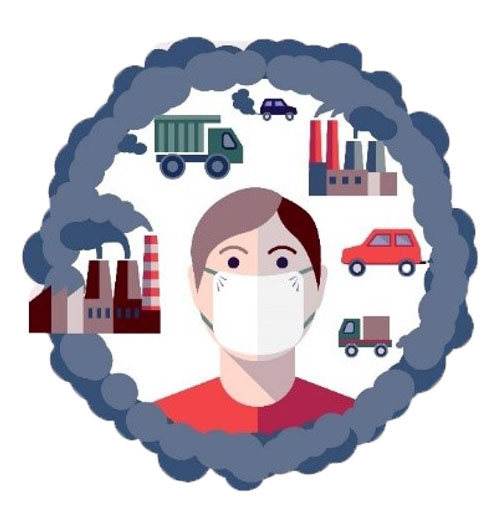 Luftschadstoffe
In der Stadt erhöhte Belastung der Luft mit Stickoxiden und Feinstaub
Verursachung v. a. durch Verkehr, Industrie und andere Verbrennungsprozesse
„Feinstaub“ bezeichnet lediglich die Partikelgröße, nicht die Substanz (< 10 μm)
Gesundheitliche Schäden möglich
(18)
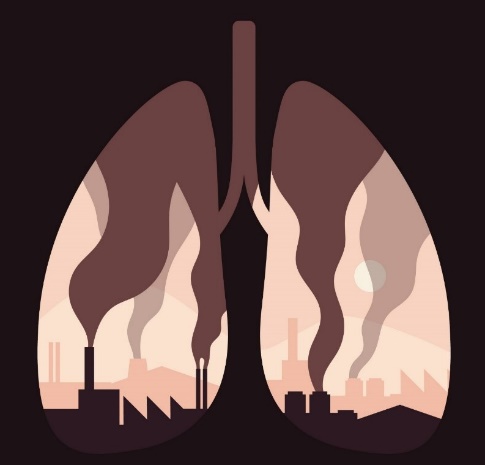 Lebensraum Stadt
(19)
Belastetes Obst & Gemüse?
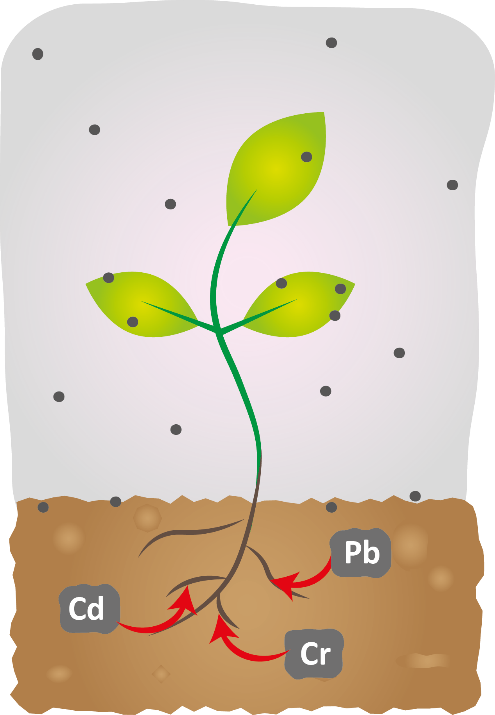 Pflanzen binden feine Schadstoffpartikel an ihrer Oberfläche 
Schadstoffe können sich auch im Boden anreichern und von der Pflanze aufgenommen werden
Übermäßige Schadstoffbelastung zahlreicher Gemüseproben
Obst hingegen kaum betroffen
Schadstoff-belastete Luft
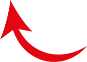 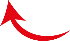 Lebensraum Stadt
(20)
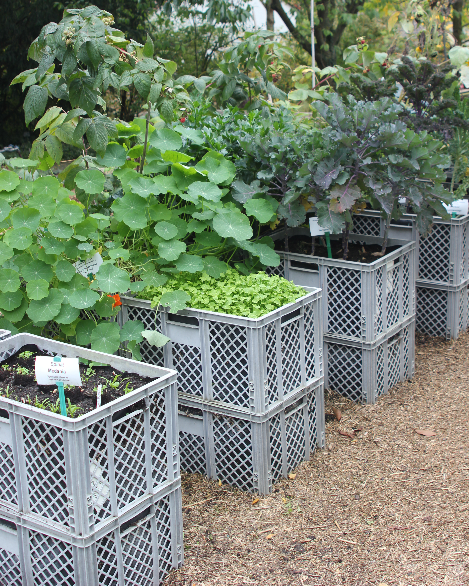 Belastetes Obst und Gemüse?
Abhilfe:
Möglichst großer Abstand zwischen Anbaufläche und Straße
Abschirmung durch Hecken
Keine Kultur im gewachsenen Boden, stattdessen in Kisten, Hochbeeten, Töpfen, etc.
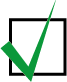 (21)
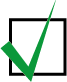 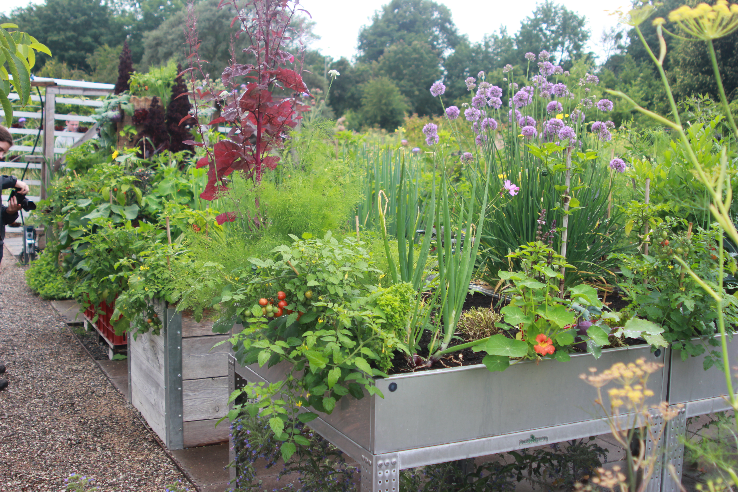 Lebensraum Stadt
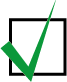 (22)
Gärtnern für Klima & Umwelt
Grüne Infrastruktur
Begrünung der Städte trägt zu angenehmerem Kleinklima bei
Neben Urban Gardening Projekten spielt die gesamte grüne Infrastruktur eine entscheidende Rolle
Parkanlagen
Kleingärten und private Gärten
Straßenbäume
Straßenbegleitgrün
Dach- oder Fassadenbegrünungen
Gärtnern für Klima & Umwelt
(24)
(23)
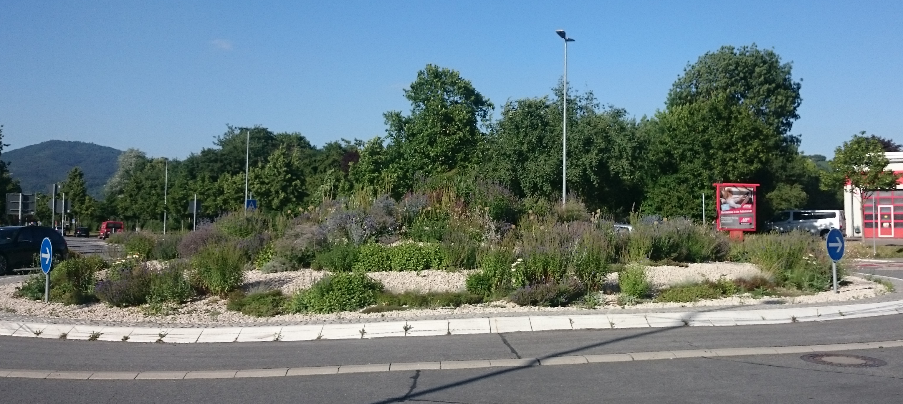 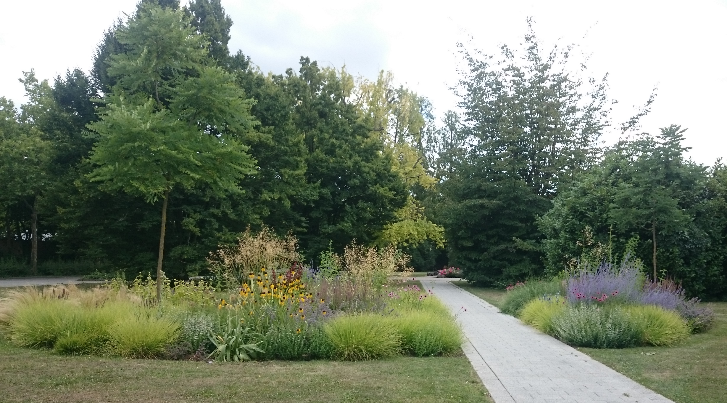 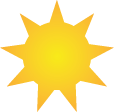 Abkühlung
Durch Beschattung 
Durch Verdunstungskühlung
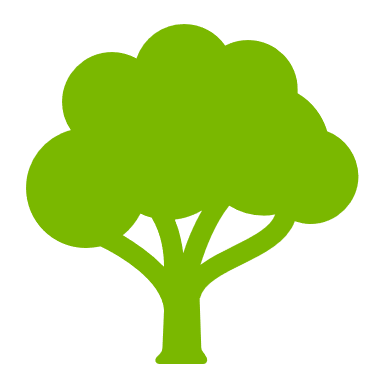 Gärtnern für Klima & Umwelt
Blätterdach hält bis zu 40 % der infraroten Wärmestrahlung zurück
(25)
Schadstofffilter
Regenwasser-rückhalt
Pflanzen filtern Schadstoffe aus der Luft
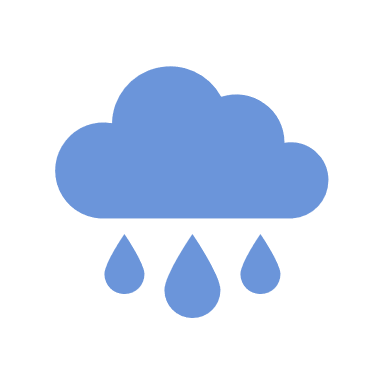 Unversiegelte und bewachsene Flächen nehmen Niederschläge vorübergehend auf und entlasten die Kanalisation bei Starkregenereignissen
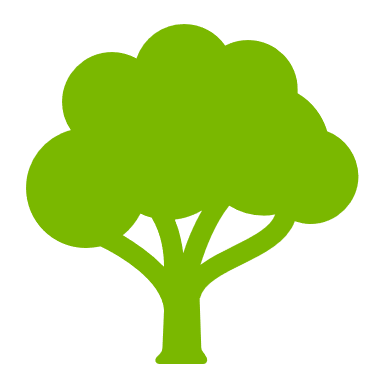 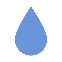 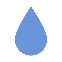 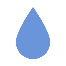 Gärtnern für Klima & Umwelt
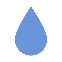 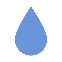 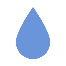 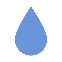 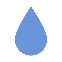 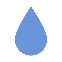 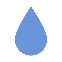 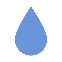 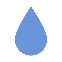 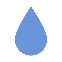 (26)
Förderung der Biodiversität
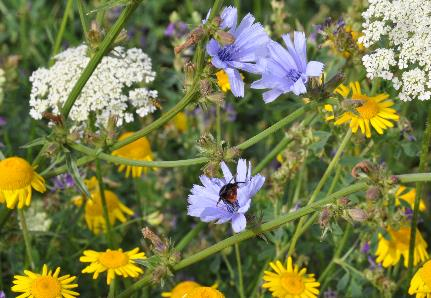 Stadtgrün bietet Nahrung und Lebensraum für zahlreiche Tiere
Jede Pflanzen- und Tierart nimmt wichtige Aufgaben wahr
Sicherung Artenvielfalt = Sicherung einer funktionierenden Umwelt
(27)
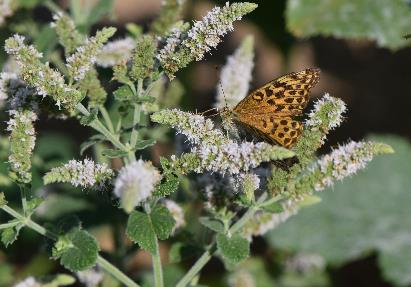 Gärtnern für Klima & Umwelt
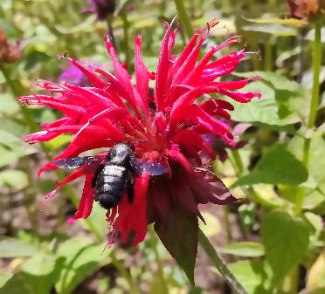 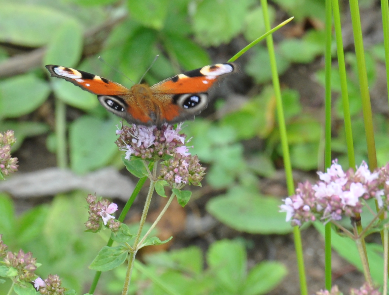 (29)
(30)
(28)
„Eh da“-Flächen nutzen!
Vernachlässigte oder ohne erkennbaren Nutzen vorliegende Flächen lassen sich durch vielfältige Begrünung ohne großen Aufwand zur Förderung der Artenvielfalt einspannen
Beispiele für „Eh da“-Flächen:
Straßenböschungen
Wegränder
Verkehrsinseln
Bahndämme
Deiche
Hochwasserdämme
Kommunale Grünflächen
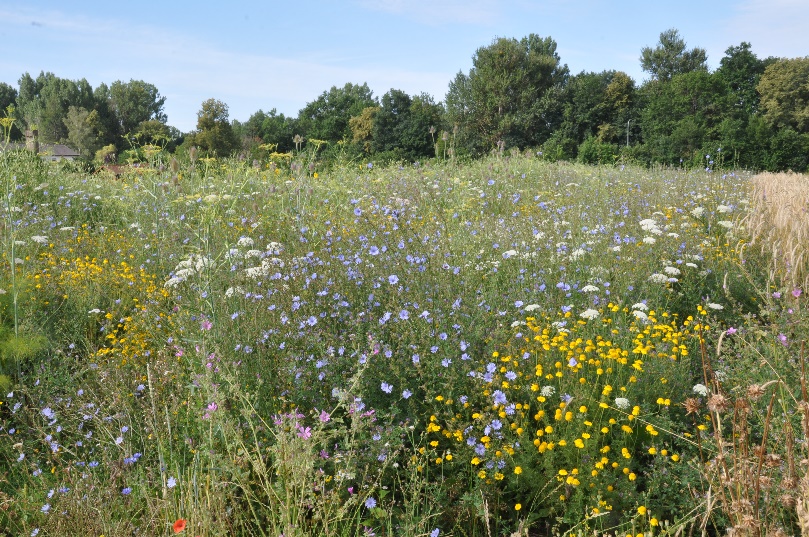 Gärtnern für Klima & Umwelt
(31)
Mehr zum Thema Artenvielfalt: https://open.vhb.org/blocks/ildmetaselect/detailpage.php?id=211
Vielfaltsgärtner achten auf…
Reiches Angebot an Futter- und Nektarpflanzen
Vielfältige Aufenthalts- und Nistplätze
Geeignete Überwinterungs-möglichkeiten
Arten- und Sortenvielfalt
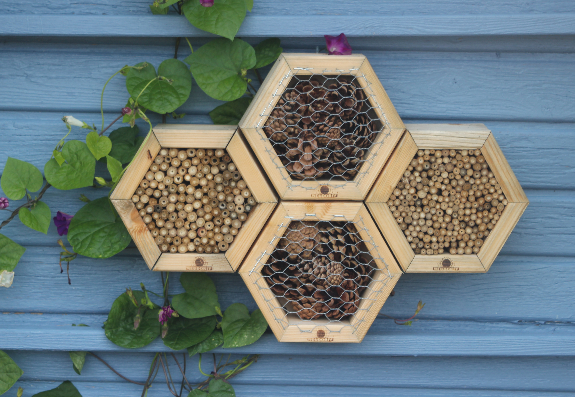 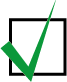 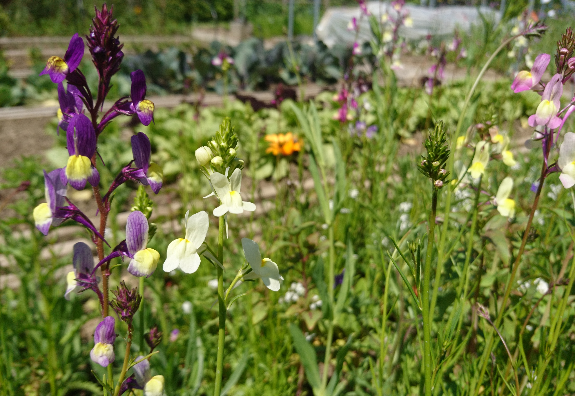 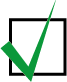 (32)
(34)
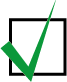 Gärtnern für Klima & Umwelt
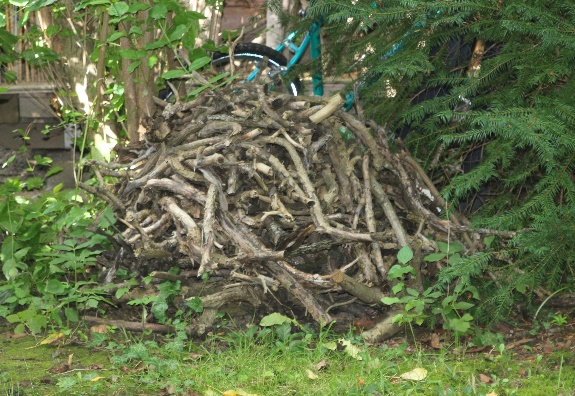 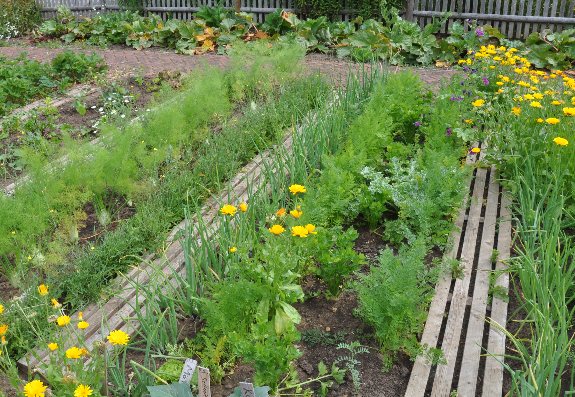 Arten- und Sortenvielfalt
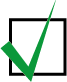 (35)
(33)
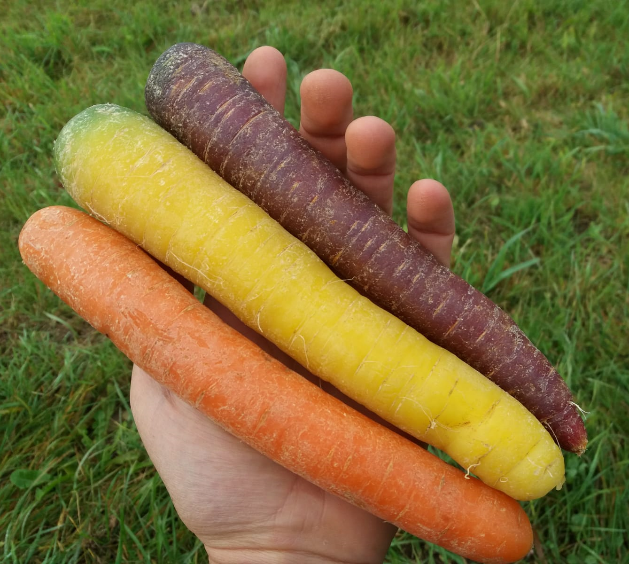 Sortenvielfalt
Anbau alter und seltener Sorten sichert die genetische Vielfalt
Vielschichtiger Genpool gewährleistet Anpassungspotenzial an veränderte Umweltbedingungen und ist Ausgangspunkt für neue Züchtungen
Außergewöhnliche Sorten sorgen für besonderes Geschmackserlebnis
(36)
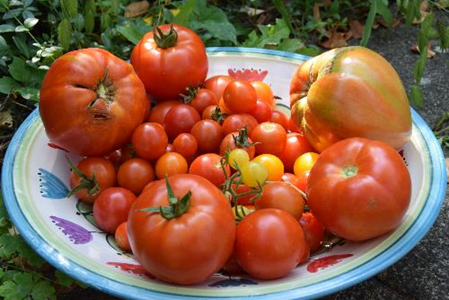 Gärtnern für Klima & Umwelt
(37)
Anregungen für die Praxis
Stadtgärtner sind kreativ!
Anregungen für die Praxis
Grüner Balkon
Wichtig: Pflanzenauswahl an Lichtverhältnisse anpassen
Ausschlaggebend ist in erster Linie die Ausrichtung nach N/O/S/W
Schattenwerfende Objekte in der Umgebung sind ebenfalls einzubeziehen
Bei höheren Stockwerken ggf. Windschutz ratsam
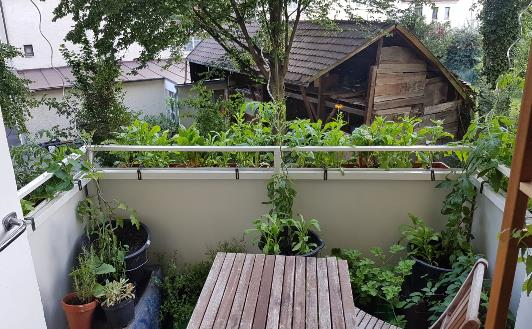 Anregungen für die Praxis
(38)
Untergrundunabhängige Anbausysteme
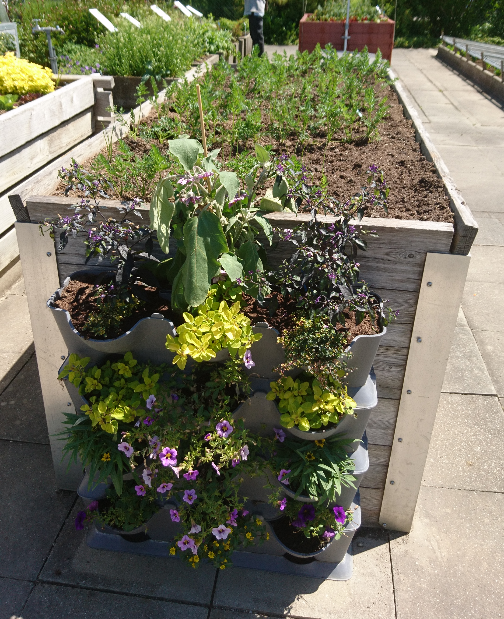 Was spricht für ein Hochbeet?
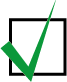 Angenehme, rückenschonende Arbeitshöhe
Schutz vor Schnecken und Wühlmäusen
Schnelle Erwärmung im Frühjahr
Unabhängigkeit von Bodengegebenheiten
Mobile Varianten möglich
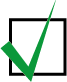 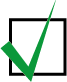 (39)
Anregungen für die Praxis
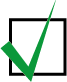 Aber:
Höherer Gießaufwand
Stetige Sackung(bei klassischem Aufbau)
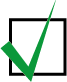 Hochbeet-Varianten
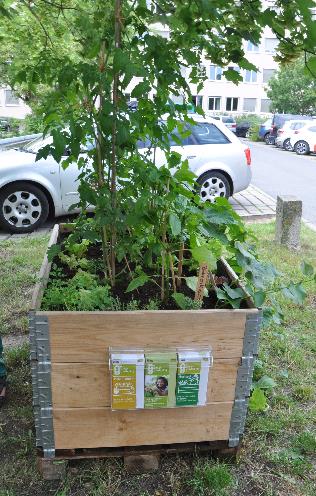 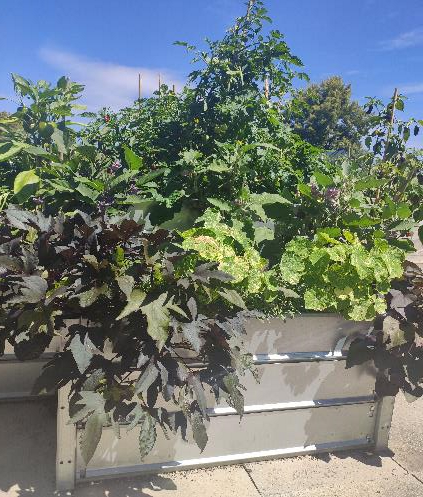 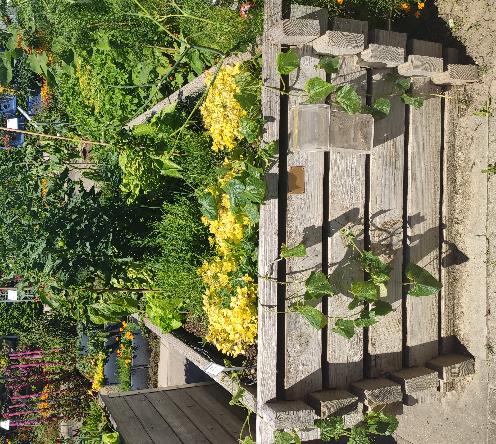 Anregungen für die Praxis
Feste Installation aus Holz (40)
Mobile Version auf Palette (41)
Modell aus Metall (42)
Klassischer Hochbeetaufbau
MineralischerHochbeetaufbau
Kritikpunkte:
Übermäßige Nährstofffreisetzung aus der organischen Substanz
Widerspruch zum natürlichen Aufbau des Bodens
Starke Sackung durch Zersetzung des Füllmaterials
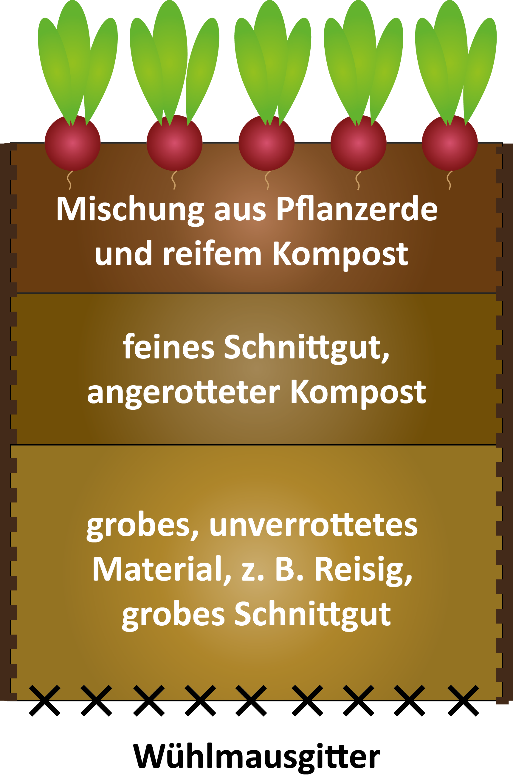 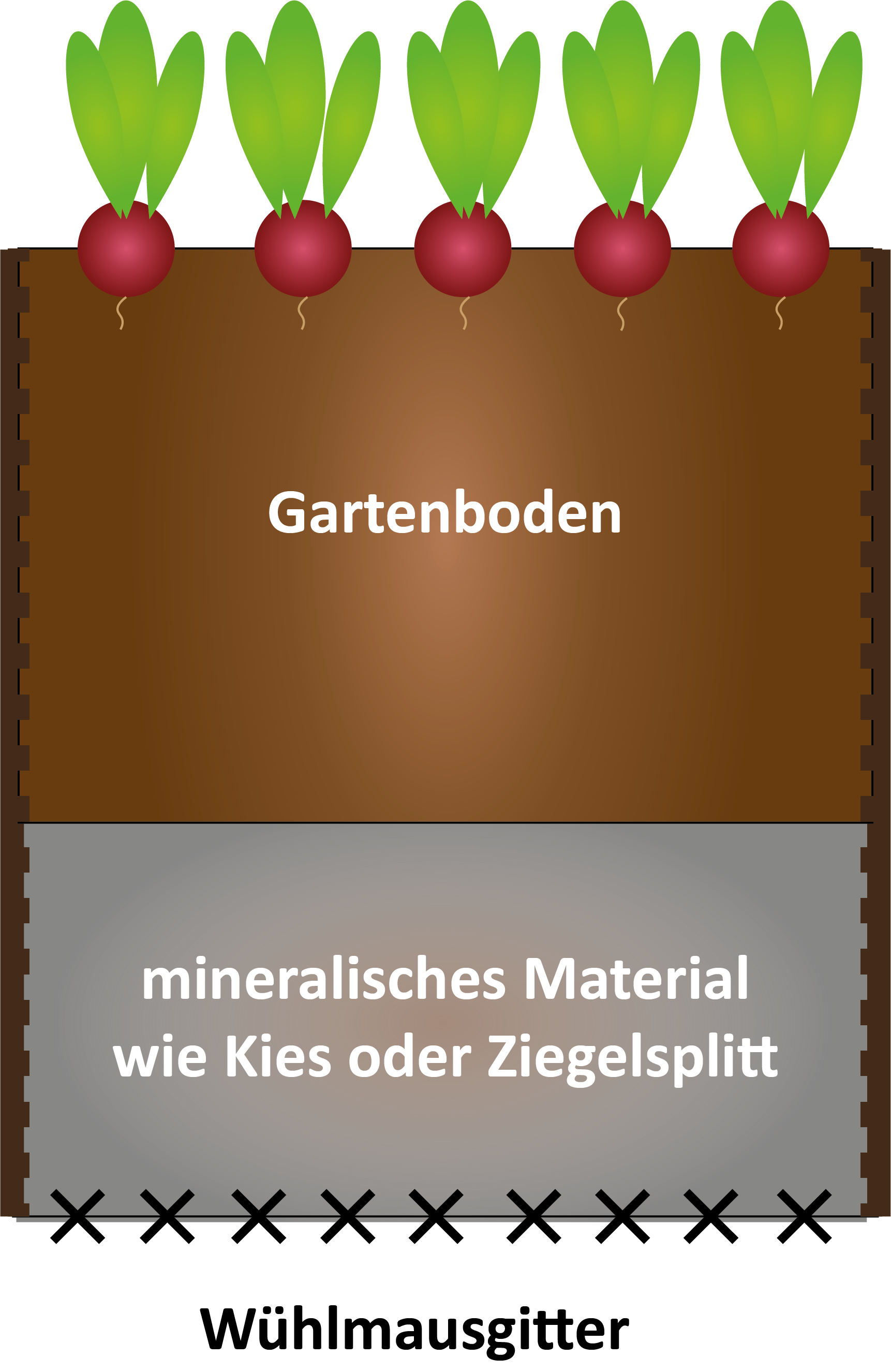 Vorteile:
Deutlich geringere Sackung des Füllmaterials
Keine übermäßige Nährstoff-freisetzung
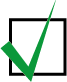 Auskleidung mit Noppen-folie
Anregungen für die Praxis
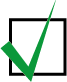 (43)
Kistengarten
Einfach, preiswert und mobil
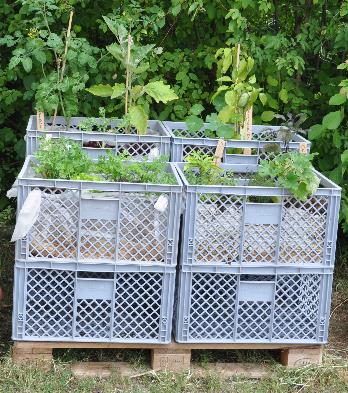 Bäcker- oder Gärtnerkisten mit Papier, Karton oder Vlies auskleiden
Mit Substrat befüllen
Beliebig bepflanzen
Auf vergleichbar starkes Wachstum und ähnlichen Wasser- und Nährstoffbedarf der Pflanzpartner achten
Anregungen für die Praxis
(44)
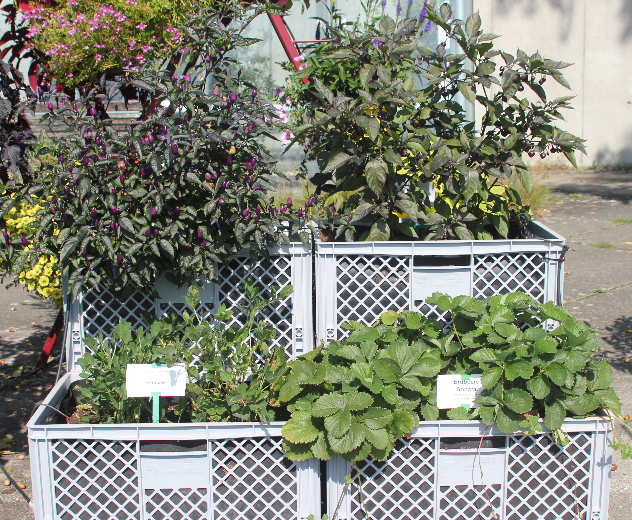 Warum einen Kistengarten?
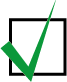 Vielfältige Bepflanzungs-möglichkeiten
Unabhängigkeit vom Untergrund
Simpler Auf- und Abbau
Einfacher Transport
Angenehme Arbeitshöhe
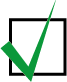 (45)
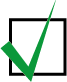 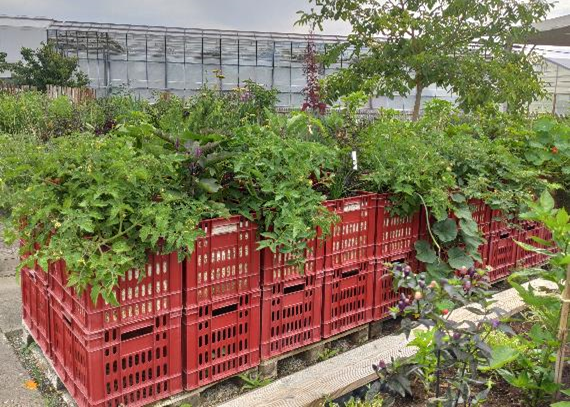 Anregungen für die Praxis
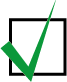 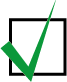 (46)
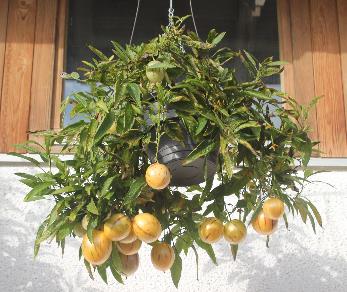 Topfkultur
Wichtig:
Größe des Pflanzgefäßes
Benötigter Wurzelraum ≙  oberirdischer Pflanzenmasse
Wasserversorgung
Je kleiner das Gefäß, desto schneller trocknet es aus
Automatische Bewässerungssysteme vorteilhaft (z. B. Tropf-Blumat)
Wasserablauf sicherstellen
(47)
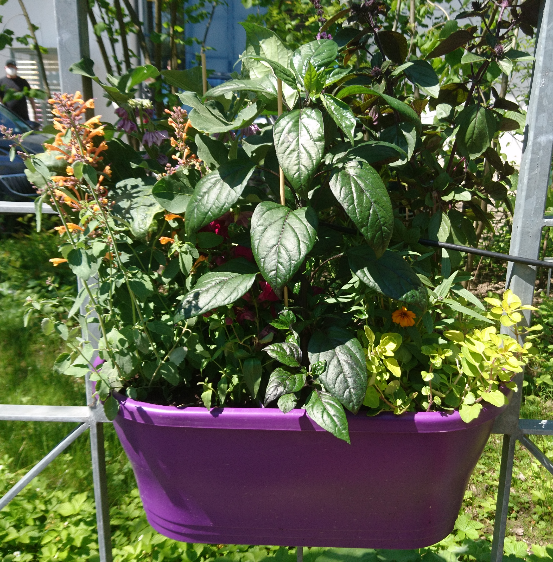 Anregungen für die Praxis
(48)
Kreative Pflanzgefäße
Aus alt mach neu
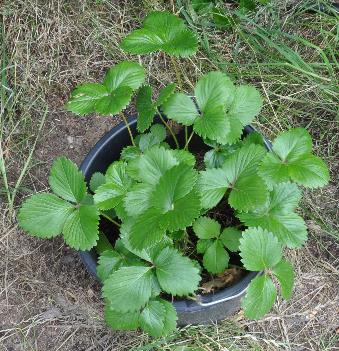 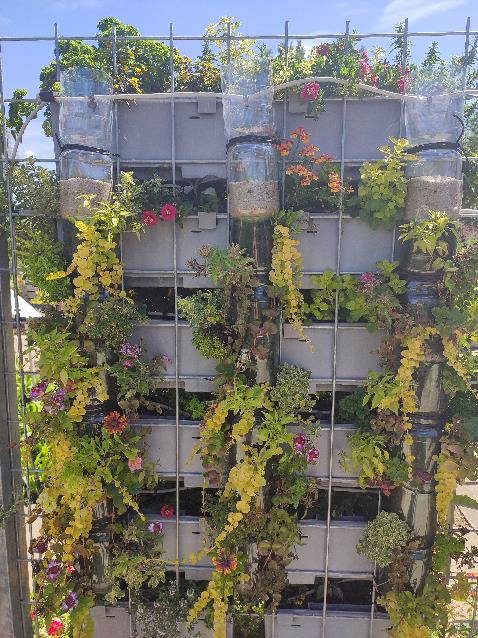 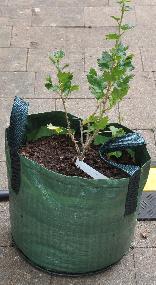 Anregungen für die Praxis
Stachelbeere im Kunststoffbeuel (49)
Erdbeeren im Baueimer (50)
PET-Flaschen als Pflanzgefäß (51)
Es geht auch ohne Plastik!
Und das muss es auch…
Endliche Ressource (Herstellung aus fossilen Brennstoffen) 
Vermüllung der Meere durch Plastikabfälle
Anreicherung von (Mikro-) Plastik in der Umwelt
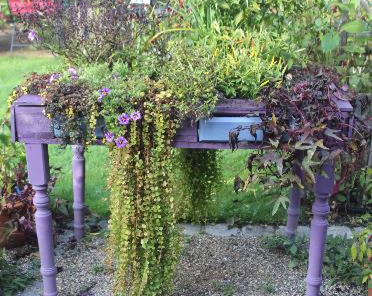 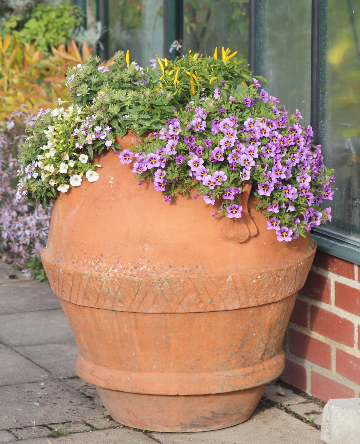 Alternativen:
Ton- oder Terrakotta-Töpfe
Pflanzgefäße aus Beton oder Aluminium
Balkonkästen aus Weide
Obst- oder Weinkisten, …
Anregungen für die Praxis
(52)
(53)
Pflanzturm
Bauanleitung 
Optimale Maße: H: 100 cm, ; Ø 70 cm
Estrichmatte (Maschenweite ca. 5 x 5 cm) und Kokosmatte aufeinanderlegen und entsprechend zuschneiden
Ggf. mittig Holzpflock zur besseren Stabilität anbringen
Mit strukturstabilem Substrat befüllen und gleichzeitig Tropfschlauch integrieren
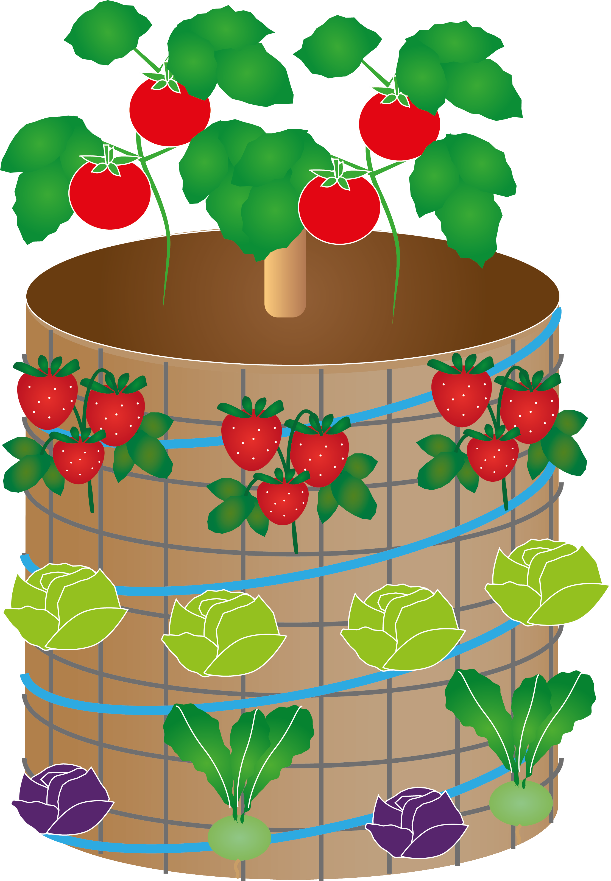 Holzpflock
Kokos-matte
Anregungen für die Praxis
Tropf-schlauch
Estrich-matte
(54)
Oben: langlebige Kräuter (z. B. Petersilie, Schnittlauch) oder Erdbeeren
Pflanzturm
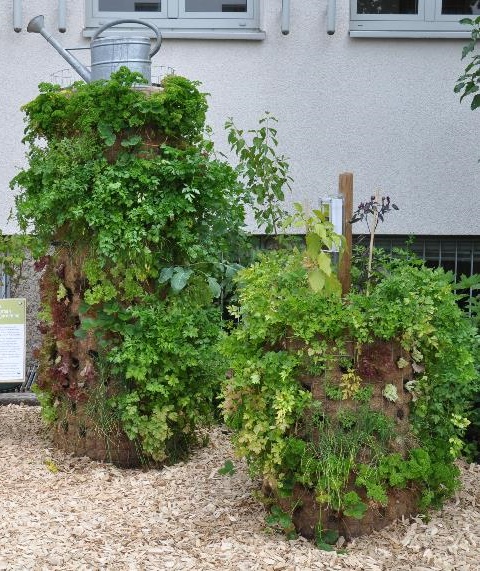 Bepflanzung
Kokosmatte mit Löchern versehen und Langzeitdünger in die Pflanzlöcher geben
Bei der Pflanzenauswahl Wasserversorgung des Turms berücksichtigen
Im oberen Bereich tendenziell trockener als im unteren Bereich
Horizontale: beliebig(u. a. gut für Frucht-gemüse geeignet)
Anregungen für die Praxis
Unten: feuchtigkeits-bedürftigere Kulturen wie Salate, Sellerie, Kohlrabi
(55)
Vertikale Begrünung
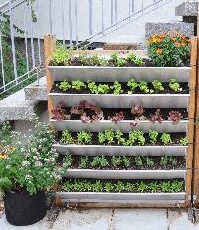 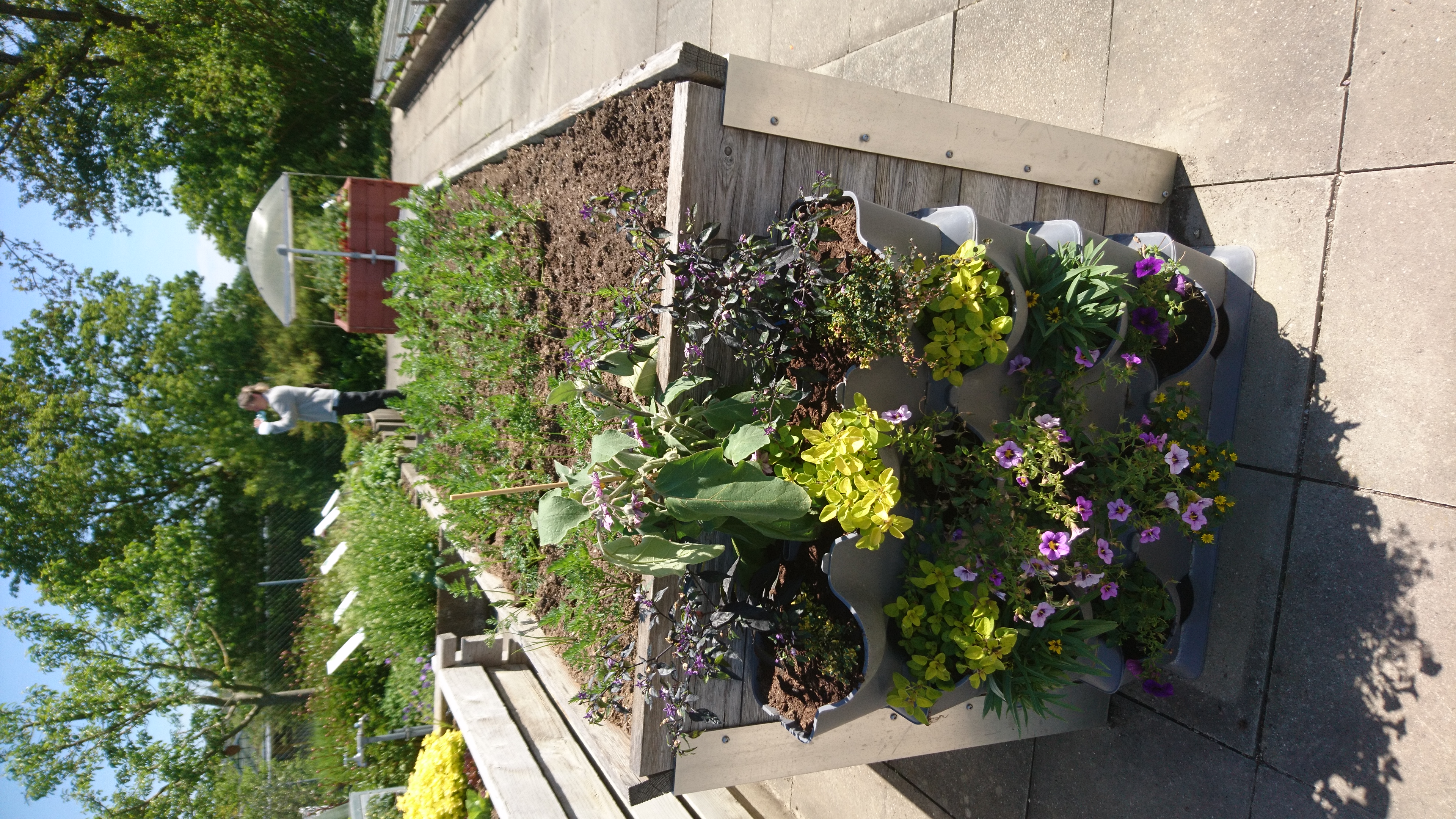 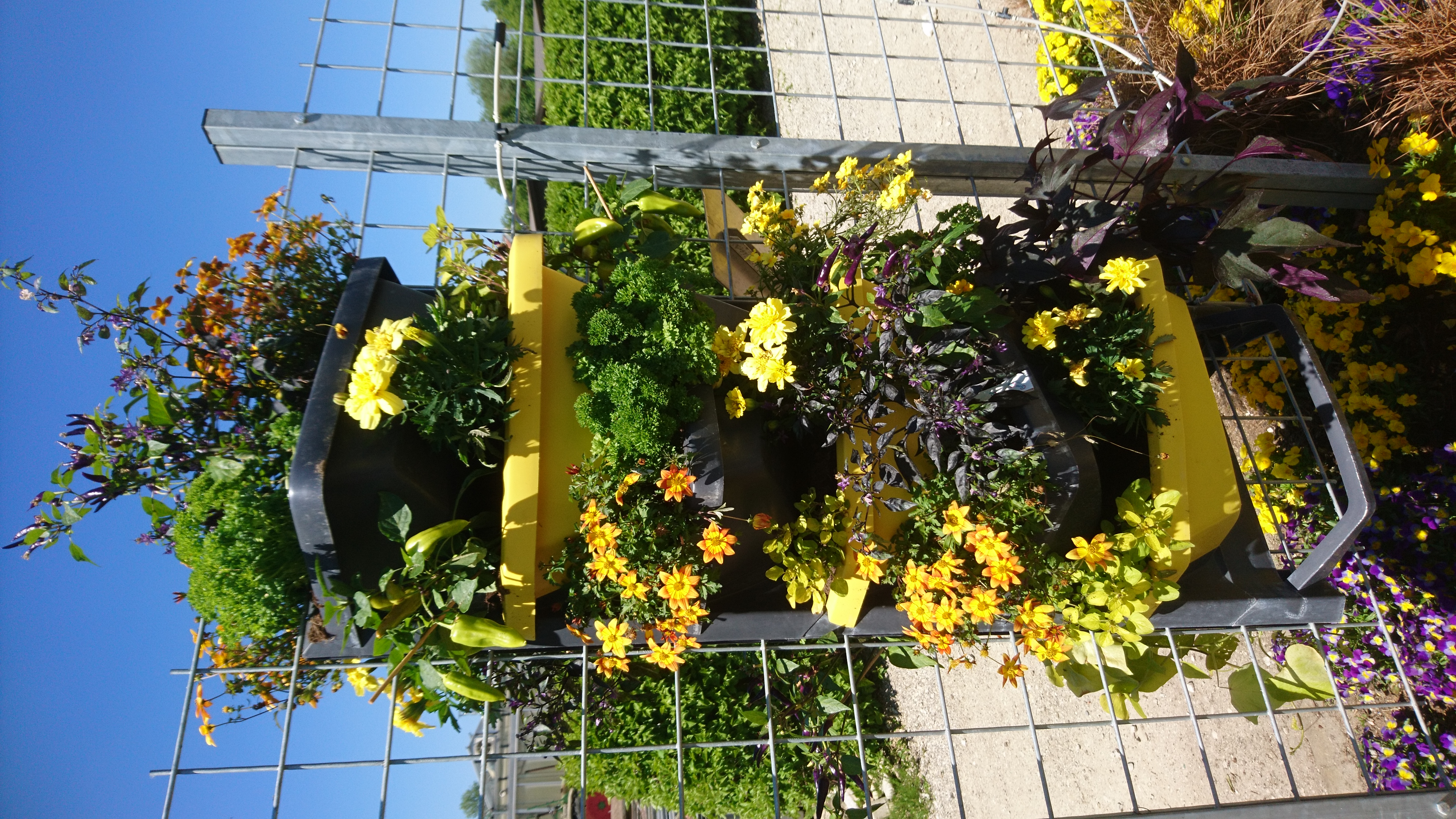 Anregungen für die Praxis
(56)
(39)
Automatisierte Bewässerung ist zu empfehlen!
(57)
Vertikale Wandbegrünung
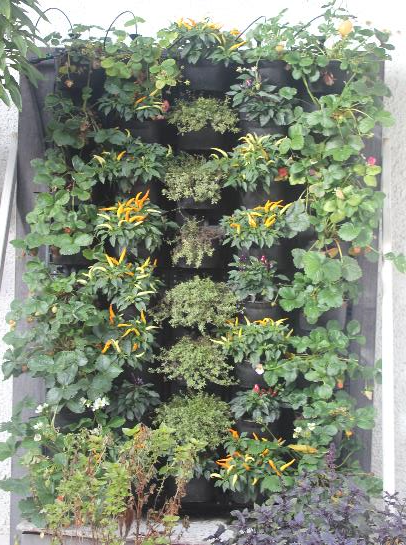 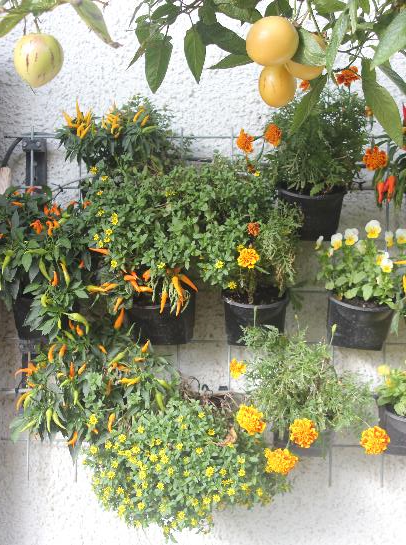 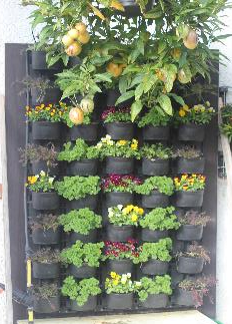 Anregungen für die Praxis
Mattensystem (58)
Kleine Kunststoffgefäße an Drahtgitter (59)
Vertikales Hydroponik-System (60)
Vertikale Begrünung
DIY-Palettenwand
Profi-Systeme
Tropfschlauch
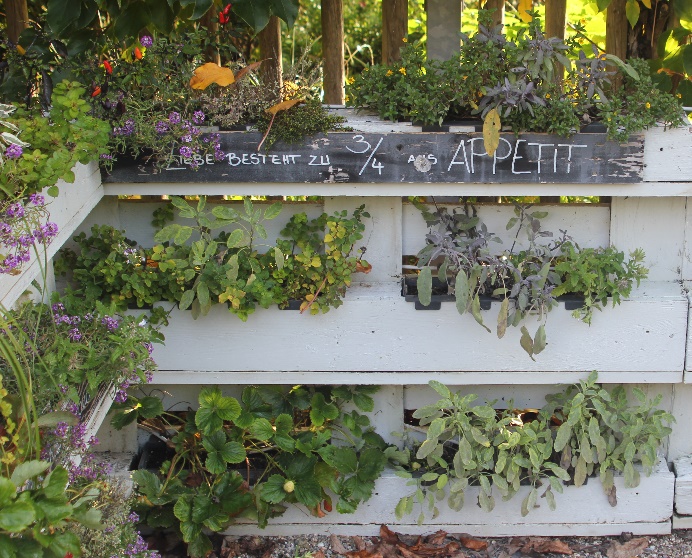 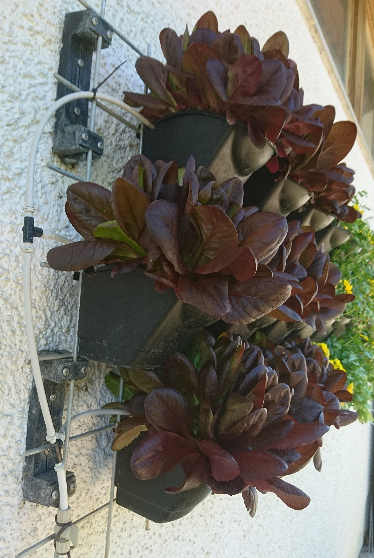 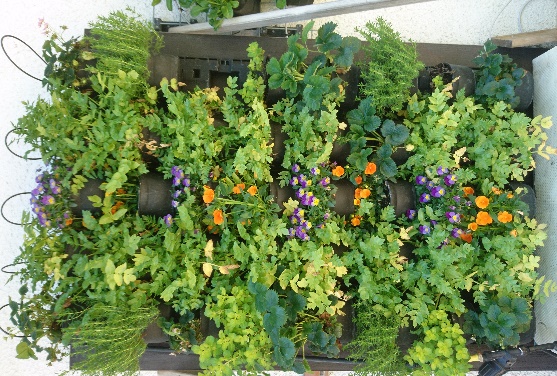 Anregungen für die Praxis
(61)
(62)
(63)
Kostengünstig und individuell
Hochwertig und pflegeleicht
(i. d. R. mit automatischer Bewässerung versehen)
Besonderheiten für technikbegeisterte Gärtner
Hydroponik
Anbau von Pflanzen ohne Boden oder Blumenerde
Pflanzen sitzen in kleinen Substratwürfeln
Nährstoffversorgung erfolgt ausschließlich über flüssige Nährlösung
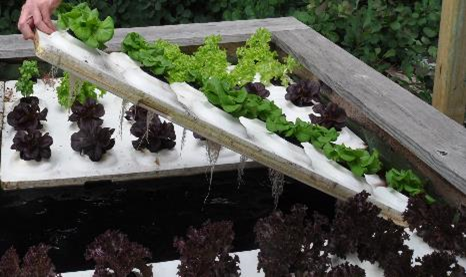 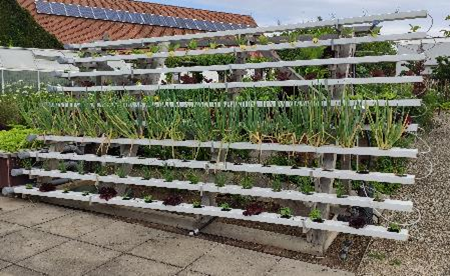 Besonderheiten
Anbau von Lauchzwiebeln in Rinnen (64)
Salatpflanzen im Wasserbeet (65)
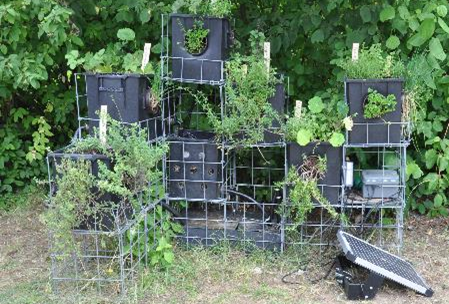 Terrabioponik
Kultur in mit Erde gefüllten Wannen
Geschlossener Wasser- und Nährstoffkreislauf zwischen Pflanzgefäßen, Wassertank und Wurmkompost
Im Wurmkompost freigesetzte Nährstoffe werden vom Wasser aufgenommen und zu den Pflanzen transportiert
(66)
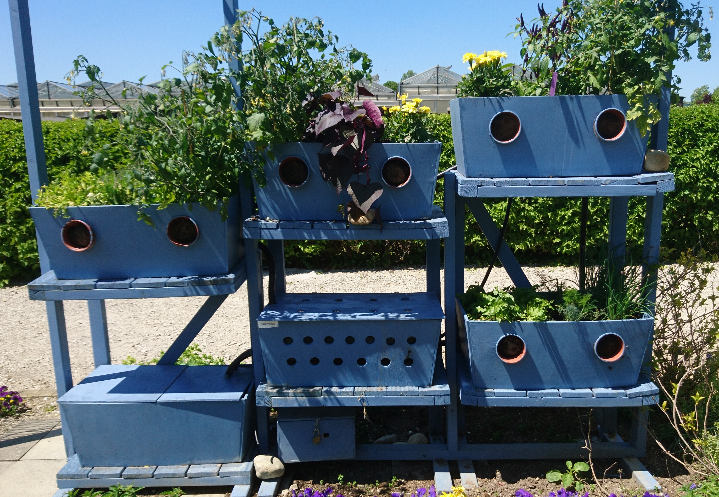 Besonderheiten
(67)
Aquaponik
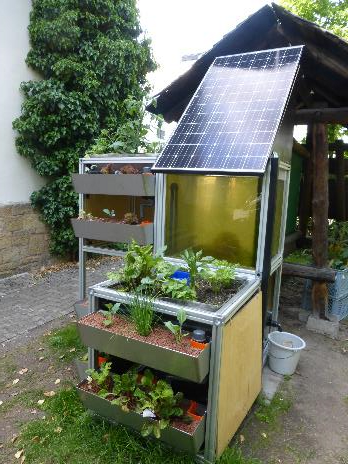 Kombination aus Pflanzenbau und Fischzucht in einem Kreislaufsystem
Pflanzen werden in kleinen Substratwürfeln kultiviert
Ausscheidungen der Fische dienen Pflanzen als Dünger
Besonderheiten
(68)
Fazit
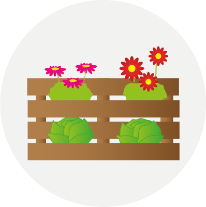 Gärtnern in der Stadt…
funktioniert ohne viel Platz
ist sowohl im Privaten, als auch gemeinschaftlich möglich
bringt Vorteile für Stadt-Klima und Umwelt mit sich
ist prädestiniert für alternative und kreative Anbausysteme
lebt von Begeisterung und  Einfallsreichtum
(69)
Fazit
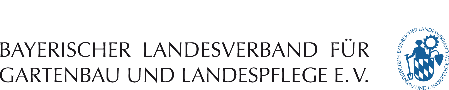 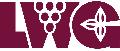 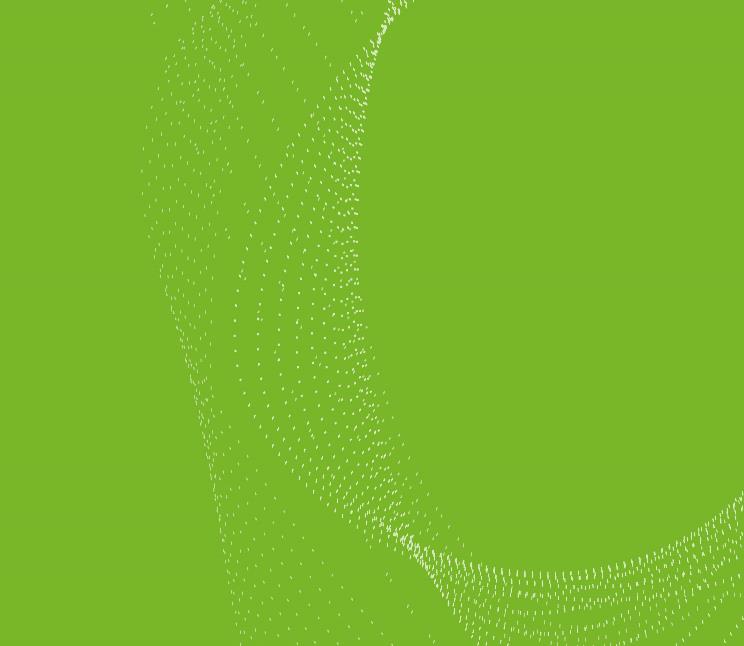 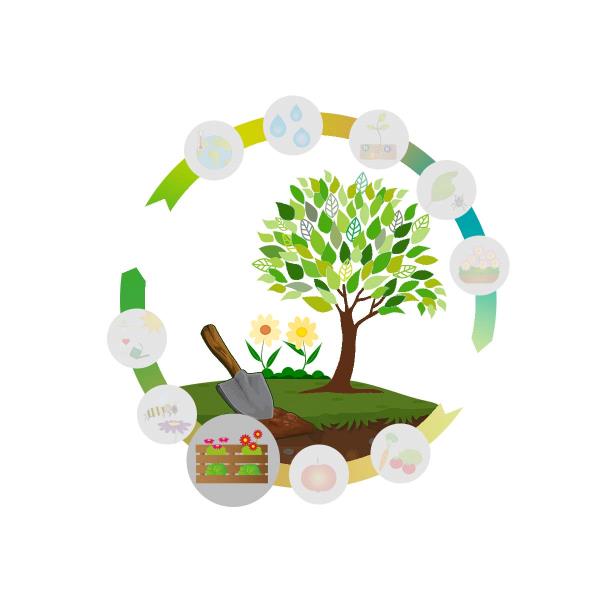 GartenKlimA
Herzlichen Dank 
für die 
Aufmerksamkeit!
Fit für den KlimAwandel
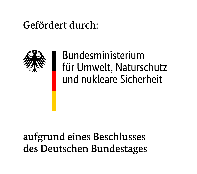 (70)
www.garten-klima.de
Adams, K., 2015 Vertikal Gärtnern, Franckh-Kosmos Verlags-GmbH & Co KG 
Bayerische Landesanstalt für Weinbau und Gartenbau, Broschüre über Urban Gardening, Biodiversität, 2019 a
Bayerische Landesanstalt für Weinbau und Gartenbau, Broschüre über Urban Gardening, Hochbeet, 2019 b
Bayerische Landesanstalt für Weinbau und Gartenbau, Broschüre über Urban Gardening, Hydroponik, 2019 c
Bayerische Landesanstalt für Weinbau und Gartenbau, Broschüre über Urban Gardening, „Lust auf Gärtnern in der Stadt?“, 2020
Bayerische Landesanstalt für Weinbau und Gartenbau, Broschüre über Urban Gardening, Mobil Gärtnern, 2019 d 
Bayerische Landesanstalt für Weinbau und Gartenbau, Broschüre über Urban Gardening, Pflanzturm, 2019 e
Bayerische Landesanstalt für Weinbau und Gartenbau, Broschüre über Urban Gardening, Terrabioponik, 2019 f
Bayerische Landesanstalt für Weinbau und Gartenbau, Broschüre über Urban Gardening, Vertikales Gärtnern, 2019 g
Bayerisches Landesamt für Umwelt, 2018: Mittelwerte und Kenntage der Lufttemperatur. https://www.lfu.bayern.de/wasser/klima_wandel/bayern/lufttemperatur/index.htm. Zugriff am 03.06.2020
Bayerisches Landesamt für Umwelt, 2019: Pilotstudie „Klimawirkungskarten Bayern“ - Abschlussbericht.
Bayerisches Staatsministerium für Umwelt und Verbraucherschutz, 2015: Klima-Report 2015. Klimawandel, Auswirkungen, Anpassungs- und Forschungsaktivitäten, München
Buchholz, S., Skoryi, M. (Deutscher Wetterdienst), 2020: Rolle grüner Infrastruktur bei Anpassung an Folgen des Klimawandels. Gebäude/Grün 03/2020, S. 9-13
Bundesinstitut für Bevölkerungsforschung, 2019: Bevölkerungszahl und ihr Wachstum, Welt https://www.bib.bund.de/Permalink.html?id=10347062) bedeutet das einen Anstieg der städtischen Bevölkerung weltweit
Büks, F., 2021: Klärschlämme und Plastikfolien kontaminieren die Felder, Technische Universität Berlin, https://www.tu.berlin/ueber-die-tu-berlin/profil/pressemitteilungen-nachrichten/2021/januar/klaerschlaemme-und-plastikfolien-kontaminieren-die-felder/
Breckwoldt, M., Baumjohann, D., 2020: Ernteglück auch ohne Garten, Gräfe und Unzer Verlag, S.31,135 Lebensräume für Bienen & Co, 2019
Breuste, J.: Was sind die Besonderheiten des Lebensraumes Stadt und wie gehen wir mit Stadtnatur um?, Buch Stadtökosysteme, Kapitel 4
Literatur
Adams, K., 2015 Vertikal Gärtnern, Franckh-Kosmos Verlags-GmbH & Co KG 
Bayerische Landesanstalt für Weinbau und Gartenbau, Broschüre über Urban Gardening, Biodiversität, 2019 a
Bayerische Landesanstalt für Weinbau und Gartenbau, Broschüre über Urban Gardening, Hochbeet, 2019 b
Bayerische Landesanstalt für Weinbau und Gartenbau, Broschüre über Urban Gardening, Hydroponik, 2019 c
Bayerische Landesanstalt für Weinbau und Gartenbau, Broschüre über Urban Gardening, „Lust auf Gärtnern in der Stadt?“, 2020
Bayerische Landesanstalt für Weinbau und Gartenbau, Broschüre über Urban Gardening, Mobil Gärtnern, 2019 d 
Bayerische Landesanstalt für Weinbau und Gartenbau, Broschüre über Urban Gardening, Pflanzturm, 2019 e
Bayerische Landesanstalt für Weinbau und Gartenbau, Broschüre über Urban Gardening, Terrabioponik, 2019 f
Bayerische Landesanstalt für Weinbau und Gartenbau, Broschüre über Urban Gardening, Vertikales Gärtnern, 2019 g
Bayerisches Landesamt für Umwelt, 2018: Mittelwerte und Kenntage der Lufttemperatur. https://www.lfu.bayern.de/wasser/klima_wandel/bayern/lufttemperatur/index.htm. Zugriff am 03.06.2020
Bayerisches Landesamt für Umwelt, 2019: Pilotstudie „Klimawirkungskarten Bayern“ - Abschlussbericht.
Bayerisches Staatsministerium für Umwelt und Verbraucherschutz, 2015: Klima-Report 2015. Klimawandel, Auswirkungen, Anpassungs- und Forschungsaktivitäten, München
Buchholz, S., Skoryi, M. (Deutscher Wetterdienst), 2020: Rolle grüner Infrastruktur bei Anpassung an Folgen des Klimawandels. Gebäude/Grün 03/2020, S. 9-13
Bundesinstitut für Bevölkerungsforschung, 2019: Bevölkerungszahl und ihr Wachstum, Welt https://www.bib.bund.de/Permalink.html?id=10347062) bedeutet das einen Anstieg der städtischen Bevölkerung weltweit
Literatur
Adams, K., 2015 Vertikal Gärtnern, Franckh-Kosmos Verlags-GmbH & Co KG 
Bayerische Landesanstalt für Weinbau und Gartenbau, Broschüre über Urban Gardening, Biodiversität, 2019 a
Bayerische Landesanstalt für Weinbau und Gartenbau, Broschüre über Urban Gardening, Hochbeet, 2019 b
Bayerische Landesanstalt für Weinbau und Gartenbau, Broschüre über Urban Gardening, Hydroponik, 2019 c
Bayerische Landesanstalt für Weinbau und Gartenbau, Broschüre über Urban Gardening, „Lust auf Gärtnern in der Stadt?“, 2020
Bayerische Landesanstalt für Weinbau und Gartenbau, Broschüre über Urban Gardening, Mobil Gärtnern, 2019 d 
Bayerische Landesanstalt für Weinbau und Gartenbau, Broschüre über Urban Gardening, Pflanzturm, 2019 e
Bayerische Landesanstalt für Weinbau und Gartenbau, Broschüre über Urban Gardening, Terrabioponik, 2019 f
Bayerische Landesanstalt für Weinbau und Gartenbau, Broschüre über Urban Gardening, Vertikales Gärtnern, 2019 g
Bayerisches Landesamt für Umwelt, 2018: Mittelwerte und Kenntage der Lufttemperatur. https://www.lfu.bayern.de/wasser/klima_wandel/bayern/lufttemperatur/index.htm. Zugriff am 03.06.2020
Bayerisches Landesamt für Umwelt, 2019: Pilotstudie „Klimawirkungskarten Bayern“ - Abschlussbericht.
Bayerisches Staatsministerium für Umwelt und Verbraucherschutz, 2015: Klima-Report 2015. Klimawandel, Auswirkungen, Anpassungs- und Forschungsaktivitäten, München
Buchholz, S., Skoryi, M. (Deutscher Wetterdienst), 2020: Rolle grüner Infrastruktur bei Anpassung an Folgen des Klimawandels. Gebäude/Grün 03/2020, S. 9-13
Bundesinstitut für Bevölkerungsforschung, 2019: Bevölkerungszahl und ihr Wachstum, Welt https://www.bib.bund.de/Permalink.html?id=10347062) bedeutet das einen Anstieg der städtischen Bevölkerung weltweit
Büks, F., 2021: Klärschlämme und Plastikfolien kontaminieren die Felder, Technische Universität Berlin, https://www.tu.berlin/ueber-die-tu-berlin/profil/pressemitteilungen-nachrichten/2021/januar/klaerschlaemme-und-plastikfolien-kontaminieren-die-felder/
Breckwoldt, M., Baumjohann, D., 2020: Ernteglück auch ohne Garten, Gräfe und Unzer Verlag, S.31,135 Lebensräume für Bienen & Co, 2019
Breuste, J.: Was sind die Besonderheiten des Lebensraumes Stadt und wie gehen wir mit Stadtnatur um?, Buch Stadtökosysteme, Kapitel 4
Literatur
Büks, F., 2021: Klärschlämme und Plastikfolien kontaminieren die Felder, Technische Universität Berlin, https://www.tu.berlin/ueber-die-tu-berlin/profil/pressemitteilungen-nachrichten/2021/januar/klaerschlaemme-und-plastikfolien-kontaminieren-die-felder/
Breckwoldt, M., Baumjohann, D., 2020: Ernteglück auch ohne Garten, Gräfe und Unzer Verlag, S.31,135 Lebensräume für Bienen & Co, 2019
Breuste, J.: Was sind die Besonderheiten des Lebensraumes Stadt und wie gehen wir mit Stadtnatur um?, Buch Stadtökosysteme, Kapitel 4
Deutsche Stiftung Weltbevölkerung, Stand 2018, https://www.dsw.org/projektionen-urbanisierung/
Deutscher Wetterdienst: Zeitreihen und Trends, https://www.dwd.de/DE/leistungen/zeitreihen/zeitreihen.html. Zugriff am 04.06.2020.
Duden Online, 2020: Hydroponik, die, https://www.duden.de/node/69278/revision/69314, 28.07.2020
Frankfurter Beete, 2015: Urban Gardening gibt es jetzt auch in Sossenheim, https://frankfurter-beete.de/urban-gardening-gibt-es-jetzt-auch-in-sossenheim/
Felbermeir, T., 2011: Auswirkungen der Klimaänderung auf Naturalerträge. In: Bayerische Landesanstalt für Landwirtschaft (Hrsg.): Klimaänderung in Bayern. Antworten des Pflanzenbaus, 7-16.
Heinrich-Böll-Stiftung, Bund für Umwelt und Naturschutz in Deutschland (BUND), 2019: Der Plastikatlas, Daten und Fakten über eine Welt voller Kunststoff, 2. Auflage
Herbert, H., Herbert Gruppe Spezialisten für Gebäudetechnik, https://www.herbert.de/aquaponik-gewaechshaus-gebaeudetechnik, Zugriff: 28.07.2020
Hofmeister, Kathrin, Mein schöner Garten, Hochbeet bepflanzen, 24.06.20202
Hydroponik und Urban Gardening: https://www.hydroponik-urban-gardening.de/hydroponik-leitfaden/verschiedene-hydroponik-systeme/?L=0, Zugriff: 20.07.2020, PictoGraphica Interaktive Medien GmbH, Jürgen und Astrid Walch
Institut für Agrarökologie, RIP Agroscience GmbH: http://eh-da-flaechen.de/index.php/eh-da-flaechen/was-sind-eh-da-flaechen
Mosbrugger V., Brasseur G. Schaller M., Stribrny B., 2014: Klimawandel und Biodiversität Folgen für Deutschland, 2. Auflage
Literatur
Adams, K., 2015 Vertikal Gärtnern, Franckh-Kosmos Verlags-GmbH & Co KG 
Bayerische Landesanstalt für Weinbau und Gartenbau, Broschüre über Urban Gardening, Biodiversität, 2019 a
Bayerische Landesanstalt für Weinbau und Gartenbau, Broschüre über Urban Gardening, Hochbeet, 2019 b
Bayerische Landesanstalt für Weinbau und Gartenbau, Broschüre über Urban Gardening, Hydroponik, 2019 c
Bayerische Landesanstalt für Weinbau und Gartenbau, Broschüre über Urban Gardening, „Lust auf Gärtnern in der Stadt?“, 2020
Bayerische Landesanstalt für Weinbau und Gartenbau, Broschüre über Urban Gardening, Mobil Gärtnern, 2019 d 
Bayerische Landesanstalt für Weinbau und Gartenbau, Broschüre über Urban Gardening, Pflanzturm, 2019 e
Bayerische Landesanstalt für Weinbau und Gartenbau, Broschüre über Urban Gardening, Terrabioponik, 2019 f
Bayerische Landesanstalt für Weinbau und Gartenbau, Broschüre über Urban Gardening, Vertikales Gärtnern, 2019 g
Bayerisches Landesamt für Umwelt, 2018: Mittelwerte und Kenntage der Lufttemperatur. https://www.lfu.bayern.de/wasser/klima_wandel/bayern/lufttemperatur/index.htm. Zugriff am 03.06.2020
Bayerisches Landesamt für Umwelt, 2019: Pilotstudie „Klimawirkungskarten Bayern“ - Abschlussbericht.
Bayerisches Staatsministerium für Umwelt und Verbraucherschutz, 2015: Klima-Report 2015. Klimawandel, Auswirkungen, Anpassungs- und Forschungsaktivitäten, München
Buchholz, S., Skoryi, M. (Deutscher Wetterdienst), 2020: Rolle grüner Infrastruktur bei Anpassung an Folgen des Klimawandels. Gebäude/Grün 03/2020, S. 9-13
Bundesinstitut für Bevölkerungsforschung, 2019: Bevölkerungszahl und ihr Wachstum, Welt https://www.bib.bund.de/Permalink.html?id=10347062) bedeutet das einen Anstieg der städtischen Bevölkerung weltweit
Büks, F., 2021: Klärschlämme und Plastikfolien kontaminieren die Felder, Technische Universität Berlin, https://www.tu.berlin/ueber-die-tu-berlin/profil/pressemitteilungen-nachrichten/2021/januar/klaerschlaemme-und-plastikfolien-kontaminieren-die-felder/
Breckwoldt, M., Baumjohann, D., 2020: Ernteglück auch ohne Garten, Gräfe und Unzer Verlag, S.31,135 Lebensräume für Bienen & Co, 2019
Breuste, J.: Was sind die Besonderheiten des Lebensraumes Stadt und wie gehen wir mit Stadtnatur um?, Buch Stadtökosysteme, Kapitel 4
Literatur
Müller C., degrowth in Bewegung(en) 33 Urban-Gardening-Bewegung, 28.06.2016
Naturschutzbund Deutschland e.V. (NABU), https://www.nabu.de/natur-und-landschaft/meere/muellkippe-meer/muellkippemeer.html, Zugriff: 09.02.2021
Öhlenbach, M, 2019: Plastikfrei gärtnern auf dem Balkon: Nachhaltige Gartengeräte und Blumentöpfe, https://www.kistengruen.de/wp/2020/04/plastikfrei-gaertnern-balkon/, Beitrag vom 17.04.2020, Zugriff 29.07.2020
Scheu-Helgert, 2021: E-Mail Verkehr am 01.03.2021 über verschiedene alternative Anbaumethoden von Gemüse 
Sempel, F., Gorbachevskaya, O., Mewis, I., Ulrichs, C. 2013: Modellversuch zur Feinstaubbindung: extensive Dachbegründung vs. Schotterdach
Siemens F., Mein schöner Garten, Hochbeet selber bauen - Schritt für Schritt, Artikel vom 21.07.2020
Statista 1, 2019: Einwohnerzahl der größten Städte in Deutschland am, 31. Dezember 2019, https://de.statista.com/statistik/daten/studie/1353/umfrage/einwohnerzahlen-der-grossstaedte-deutschlands/, Zugriff 28.09.2020
Statista 2, 2020: Bevölkerung – Einwohnerzahl von Deutschland von 1990 bis 2019, https://de.statista.com/statistik/daten/studie/2861/umfrage/entwicklung-der-gesamtbevoelkerung-deutschlands/, Zugriff 28.09.2020
Statista 3, 2020: Verteilung der Einwohner in Deutschland nach Gemeindegrößenklassen, https://de.statista.com/statistik/daten/studie/161809/umfrage/anteil-der-einwohner-an-der-bevoelkerung-in-deutschland-nach-gemeindegroessenklassen/, Zugriff 28.09.2020
Statista 4, 2020: Bevölkerungsdichte der Metropolregionen Deutschlands im Jahr 2018, https://de.statista.com/statistik/daten/studie/1108080/umfrage/bevoelkerungsdichte-der-metropolregionen-deutschlands/, Zugriff 12.12.2020
Statista 5, 2020: Verteilung der Einwohner in Deutschland nach Gemeindegrößenklassen (Stand 31.12.2019), https://de.statista.com/statistik/daten/studie/161809/umfrage/anteil-der-einwohner-an-der-bevoelkerung-in-deutschland-nach-gemeindegroessenklassen/, Zugriff 28.09.20
Statista 6, 2010: Globale Stadt- und Landbevölkerung in den Jahren 1995, 2010 und 2025, https://de.statista.com/statistik/daten/studie/155946/umfrage/globale-bevoelkerung-stadt-und-land/, Zugriff: 12.12.2020
Literatur
Adams, K., 2015 Vertikal Gärtnern, Franckh-Kosmos Verlags-GmbH & Co KG 
Bayerische Landesanstalt für Weinbau und Gartenbau, Broschüre über Urban Gardening, Biodiversität, 2019 a
Bayerische Landesanstalt für Weinbau und Gartenbau, Broschüre über Urban Gardening, Hochbeet, 2019 b
Bayerische Landesanstalt für Weinbau und Gartenbau, Broschüre über Urban Gardening, Hydroponik, 2019 c
Bayerische Landesanstalt für Weinbau und Gartenbau, Broschüre über Urban Gardening, „Lust auf Gärtnern in der Stadt?“, 2020
Bayerische Landesanstalt für Weinbau und Gartenbau, Broschüre über Urban Gardening, Mobil Gärtnern, 2019 d 
Bayerische Landesanstalt für Weinbau und Gartenbau, Broschüre über Urban Gardening, Pflanzturm, 2019 e
Bayerische Landesanstalt für Weinbau und Gartenbau, Broschüre über Urban Gardening, Terrabioponik, 2019 f
Bayerische Landesanstalt für Weinbau und Gartenbau, Broschüre über Urban Gardening, Vertikales Gärtnern, 2019 g
Bayerisches Landesamt für Umwelt, 2018: Mittelwerte und Kenntage der Lufttemperatur. https://www.lfu.bayern.de/wasser/klima_wandel/bayern/lufttemperatur/index.htm. Zugriff am 03.06.2020
Bayerisches Landesamt für Umwelt, 2019: Pilotstudie „Klimawirkungskarten Bayern“ - Abschlussbericht.
Bayerisches Staatsministerium für Umwelt und Verbraucherschutz, 2015: Klima-Report 2015. Klimawandel, Auswirkungen, Anpassungs- und Forschungsaktivitäten, München
Buchholz, S., Skoryi, M. (Deutscher Wetterdienst), 2020: Rolle grüner Infrastruktur bei Anpassung an Folgen des Klimawandels. Gebäude/Grün 03/2020, S. 9-13
Bundesinstitut für Bevölkerungsforschung, 2019: Bevölkerungszahl und ihr Wachstum, Welt https://www.bib.bund.de/Permalink.html?id=10347062) bedeutet das einen Anstieg der städtischen Bevölkerung weltweit
Büks, F., 2021: Klärschlämme und Plastikfolien kontaminieren die Felder, Technische Universität Berlin, https://www.tu.berlin/ueber-die-tu-berlin/profil/pressemitteilungen-nachrichten/2021/januar/klaerschlaemme-und-plastikfolien-kontaminieren-die-felder/
Breckwoldt, M., Baumjohann, D., 2020: Ernteglück auch ohne Garten, Gräfe und Unzer Verlag, S.31,135 Lebensräume für Bienen & Co, 2019
Breuste, J.: Was sind die Besonderheiten des Lebensraumes Stadt und wie gehen wir mit Stadtnatur um?, Buch Stadtökosysteme, Kapitel 4
Literatur
Statistisches Bundesamt, 2019: Städte- Boom und Baustau: Entwicklungen auf dem deutschen Wohnungsmarkt 2008 – 2018, https://www.destatis.de/DE/Presse/Pressemitteilungen/2019/12/PD19_N012_122.html, Zugriff 28.09.2020 
Taubenböck, H.; Wurm, M., 2015: Globale Urbanisierung- Markenzeichen des 21. Jahrhunderts, Globale Urbanisierung. Perspektive aus dem All., Berlin, Heidelberg: Springer Berlin Heidelberg, S. 5–9
The World Bank Group, 2018: Rural population (% of total population) https://data.worldbank.org/indicator/SP.RUR.TOTL.ZS?end=2019&start=1960&view=chart
Umweltbundesamt: Atmosphärische Treibhausgas-Konzentration, 24.06.2020, https://www.umweltbundesamt.de/daten/klima/atmosphaerische-treibhausgas-konzentrationen#beitrag-langlebiger-treibhausgase-zum-treibhauseffekt, Zugriff: 22.03.2021
Umweltbundesamt, 2020: Stickoxide, 17.09.2020 https://www.umweltbundesamt.de/themen/luft/luftschadstoffe-im-ueberblick/stickstoffoxide, Zugriff: 22.03.2021
Umweltbundesamt, 2018: Hintergrund / / Januar 2018 Luftqualität 2017 Vorläufige Auswertung, Minkos, A., Dauert, U., Feigenspan, S., Kessinger, S., Nordmann, S., Himpel, T.
Umweltdialog, 2015: Welche Folgen haben Co2-Emissionen für die Ozeane?, 06.07.2015, https://www.umweltdialog.de/de/umwelt/klimawandel/2015/Forschende-warnen-vor-negativen-Folgen-der-CO2-Emissionen-fuer-die-Ozeane.php
Walch, A., Walch, J.: Informationsseite über Hydroponiksysteme, https://www.hydroponik-urban-gardening.de/hydroponik-leitfaden/verschiedene-hydroponik-systeme/?L=0, Zugriff 29.07.2020
Weiland, U., 2018: Stadt im Klimawandel, Internetseite der Bundeszentrale für politische Bildung, 09.07.2018, https://www.bpb.de/politik/innenpolitik/stadt-und-gesellschaft/216883/stadt-im-klimawandel?p=all, Zugriff: 22.03.2021
Weigel, H-J., Manderscheid, R.: FACE-Versuche: Basis für Klimafolgenmodelle, Thünen à la carte 4, Thünen-Institut Braunschweig 
Willems, W., 2014: Steigende CO2-Werte senken Nährstoffgehalt. Welt.de, 08.05.2014. https://www.welt.de/gesundheit/article127788445/Steigende-CO2-Werte-senken-Naehrstoffgehalt.html.
Literatur
Bildnachweis
Stiele, V. & Fröhler, L., 2020, mit Elementen von Mayapujiati/Open-Clipart-Vectors/Riasan/Pixabay.com
Och, S., 2020
Jocian/Wikimedia Commons, CC BY-SA 4.0, Zugriff am 07.06.2021
Schwarzkopf, A./Wikimedia Commons, CC BY-SA 3.0, Zugriff am 07.06.2021
WS ReNu/Wikimedia Commons, CC BY-SA 4.0, Zugriff am 07.06.2021
Jean-Luc Henry/Wikimedia Commons, CC BY-SA 2.0, Zugriff am 07.06.2021
Umberto Brayi/Wikimedia Commons, CC BY-SA 2.0, Zugriff am 07.06.2021
Frank Vincentz/Wikimedia Commons, CC BY-SA 3.0, Zugriff am 07.06.2021
Frank Vincentz/Wikimedia Commons, CC BY-SA 3.0, Zugriff am 07.06.2021
Assenmacher/Wikimedia Commons, CC BY-SA 3.0, Zugriff am 07.06.2021
Assenmacher/Wikimedia Commons, CC BY-SA 3.0, Zugriff am 07.06.2021
Scheu-Helgert, M.
Fröhler, L., 2021, Datengrundlage: World Urbanization Prospects 2018, https://population.un.org/wup/DataQuery/. Zugriff am 25.06.2021.
Freepik.com, https://de.freepik.com/vektoren-kostenlos/farbige-skylines_821590.htm#page=2&query=stadt+silhouette&position=18, Zugriff am 25.06.2021.
Vectorjuice/Freepik.com; https://de.freepik.com/vektoren-kostenlos/abstraktes-konzept-der-treibhausgasemissionen_12085742.htm#page=2&query=smog&position=28, Zugriff am 25.06.2021.
Bildnachweis
Fröhler, L., 2021, Datengrundlage: Freepik.com, https://de.freepik.com/vektoren-kostenlos/farbige-skylines_821590.htm#page=2&query=stadt+silhouette&position=18, Zugriff am 25.06.2021.
Fröhler, L., 2021, Datengrundlage: Deutscher Wetterdienst: Stadtklima – Die städtische Wärmeinsel. https://www.dwd.de/DE/forschung/klima_umwelt/klimawirk/stadtpl/projekt_warmeinseln/projekt_waermeinseln_node.html. Zugriff am 25.06.2021.
Verändert nach Macrovector/Freepik.comhttps://de.freepik.com/vektoren-kostenlos/contamination-entwirft-kollektion_1030676.htm#page=2&query=luftverschmutzung&position=24. Zugriff am 02.02.2021.
Freepik.comhttps://de.freepik.com/vektoren-kostenlos/fabriken-und-raucht-in-der-lunge_4750187.htm#page=2&query=luftverschmutzung&position=14. Zugriff am 02.02.2021.
Fröhler, L., 2021
Och, S., 2020
Och, S., 2020
Fröhler, L., 2018
Fröhler, L., 2018
Fröhler, L., 2021
Fröhler, L., 2021
Och, S., 2020
Och, S., 2020
Och, S., 2020
Bildnachweis
Bayerische Landesanstalt für Weinbau und Gartenbau 
Och, S., 2020
Fröhler, L., 2021
Och, S., 2020
Och, S., 2020
Och, S., 2020
Gemüsebau Deyerling
Bayerische Landesanstalt für Weinbau und Gartenbau
Baier, M., 2020
Fröhler, L., 2021
Och, S., 2020
Och, S., 2020
Och, S., 2020
Fröhler, L., 2021
Och, S., 2020
Och, S., 2020
Och, S., 2020
Och, S., 2020
Fröhler, L., 2021
(49-53)   Och, S., 2020
Fröhler, L., 2021
Och, S., 2020
Och, S., 2020
Fröhler, L., 2021
Och, S., 2020
Fröhler, L., 2021
Fröhler, L., 2021
(61-66)   Och, S., 2020
Fröhler, L., 2021
Och, S., 2020
Fröhler, L., 2020
Stiele, V. & Fröhler, L., 2020, mit Elementen von Mayapujiati/Open-Clipart-Vectors/Riasan/Pixabay.com
Bildnachweis